Классный час
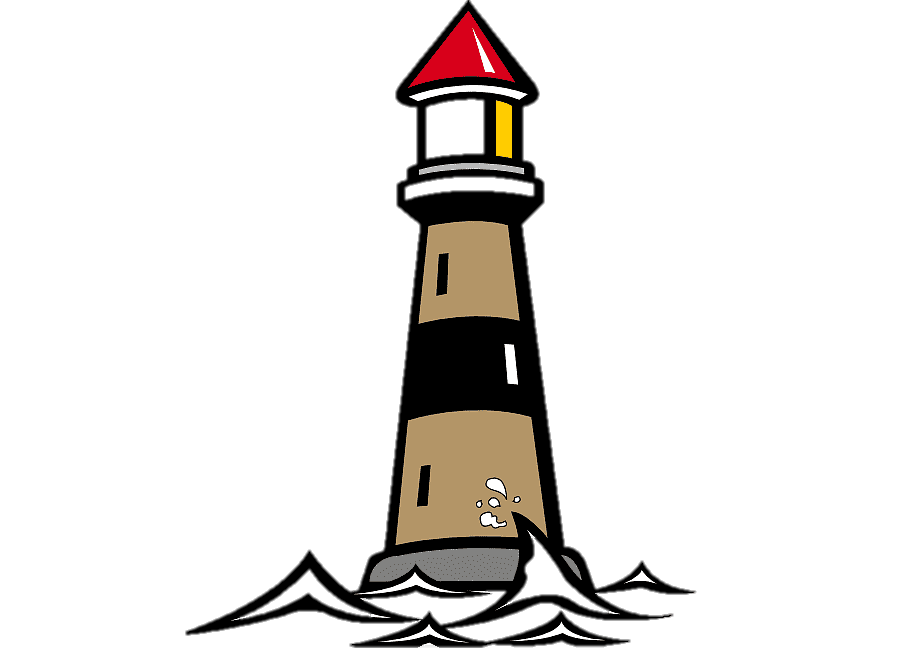 Тема: «Военный институт (военно-морской) Военного учебно-научного центра ВМФ «Военно-морская академия им. Н.Г. Кузнецова» МО РФ
Разработал: Воспитатель 9-Б класса
                        Колганов С.В
Клип
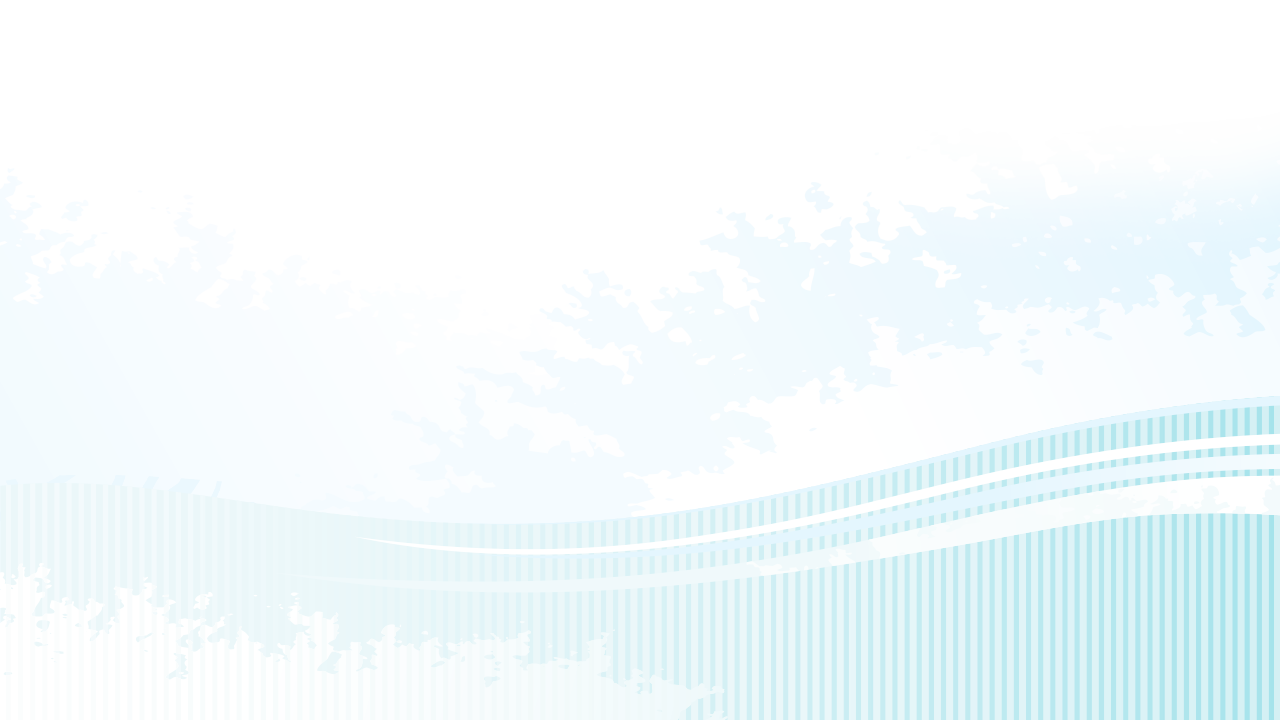 История училища. XVII век. Первые успехи
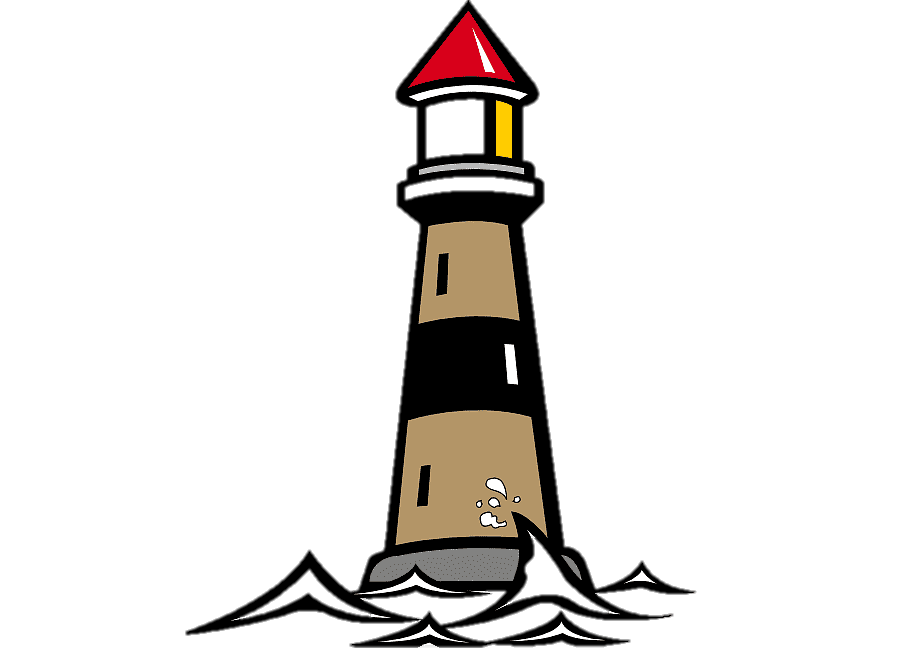 2
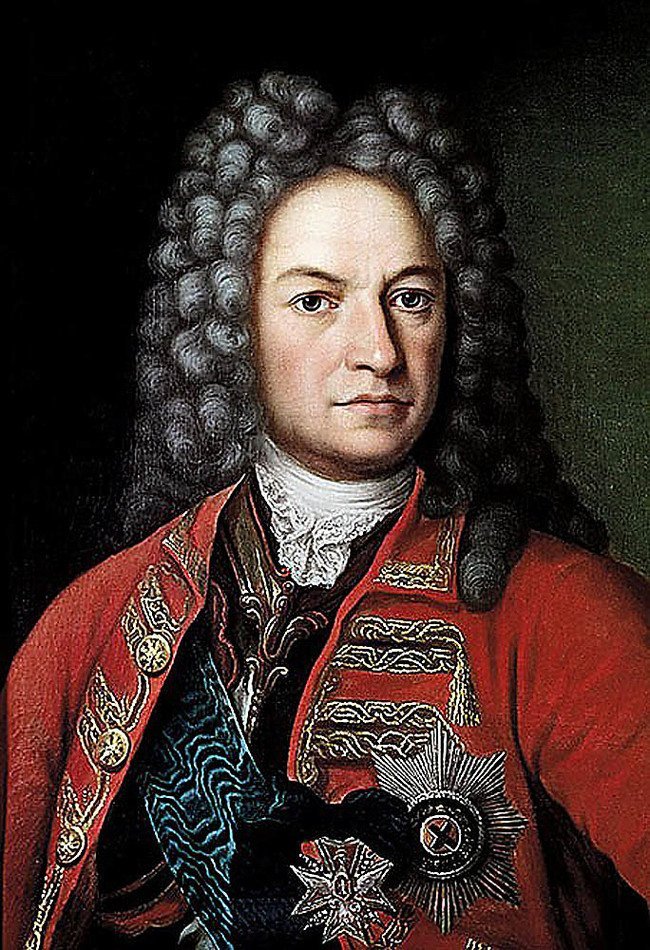 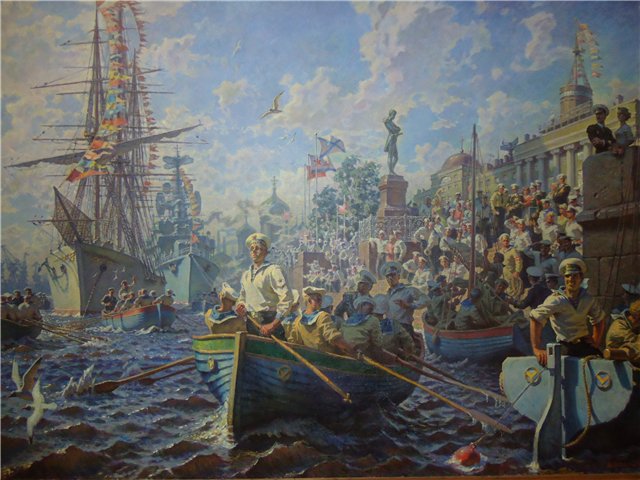 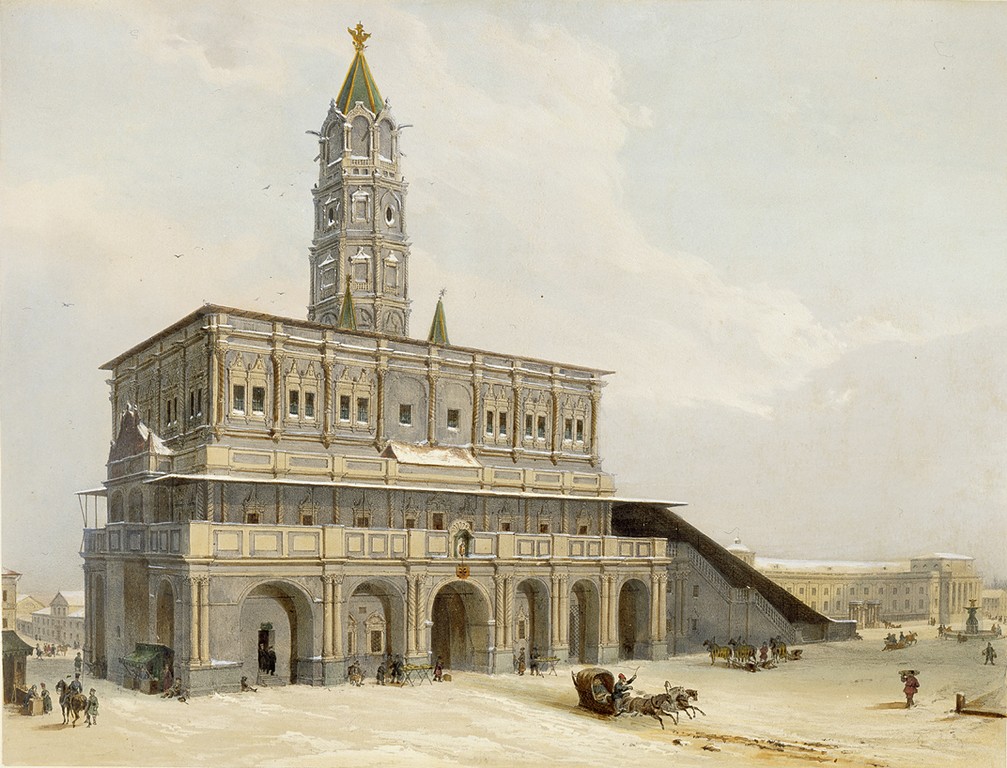 Пшеничный И.П. «Юность флота»
Брюс Я.В.
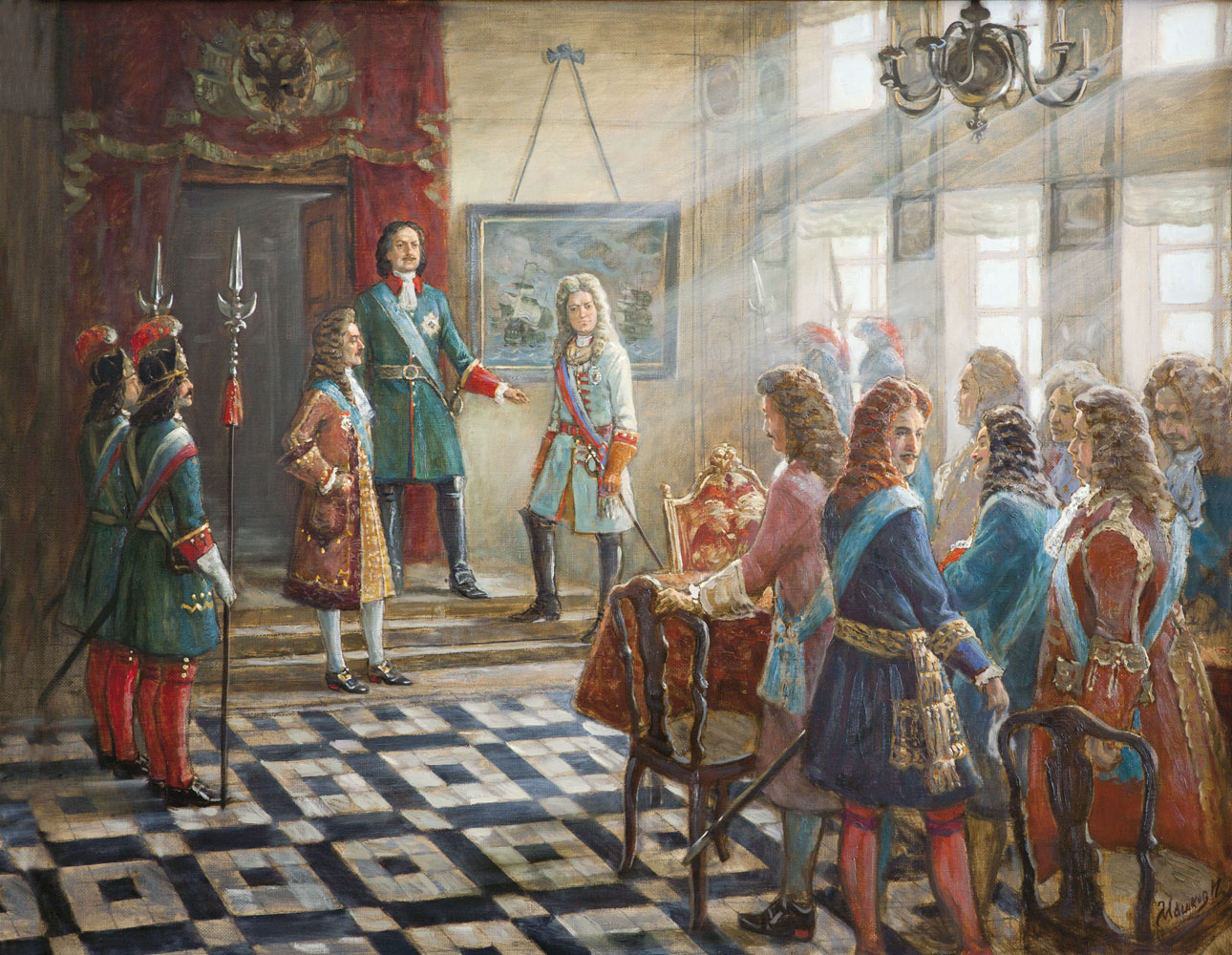 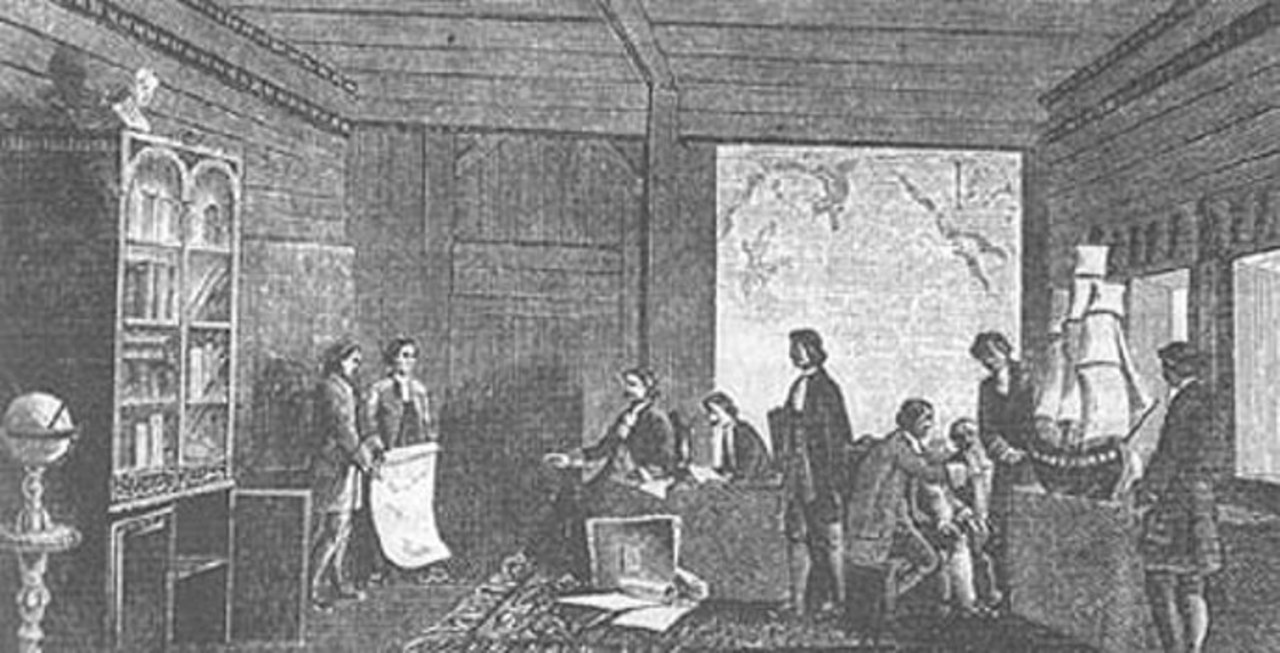 Сухарева башня
«Быть математических и навигацких..»
«Морским судам быть..»
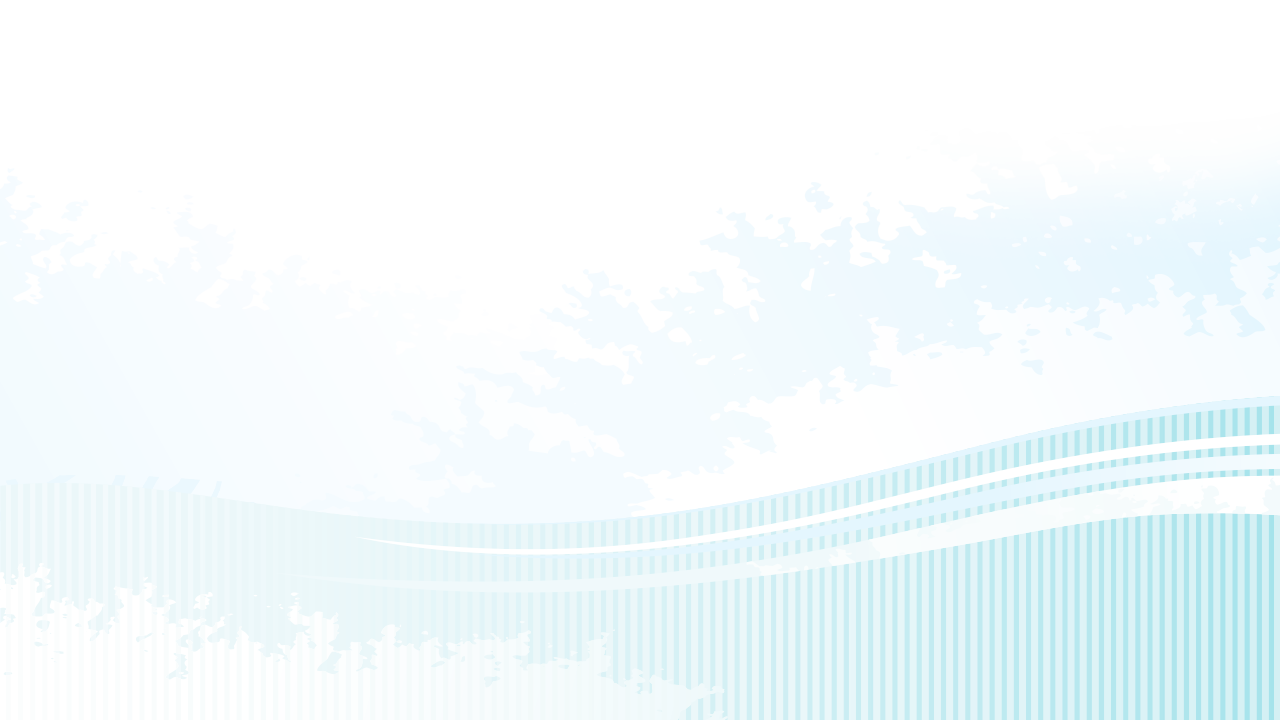 История училища. XVIII век.
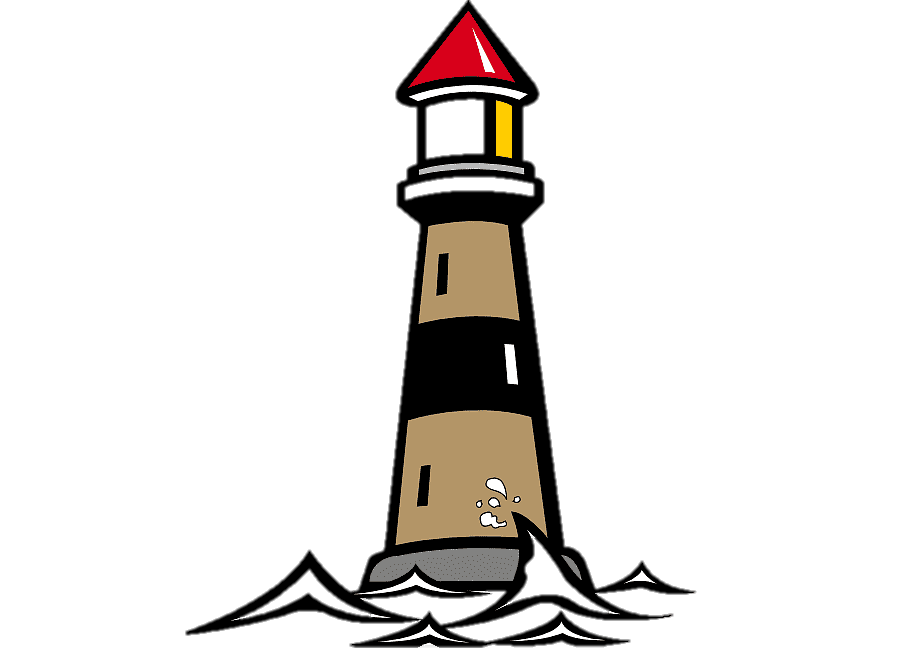 3
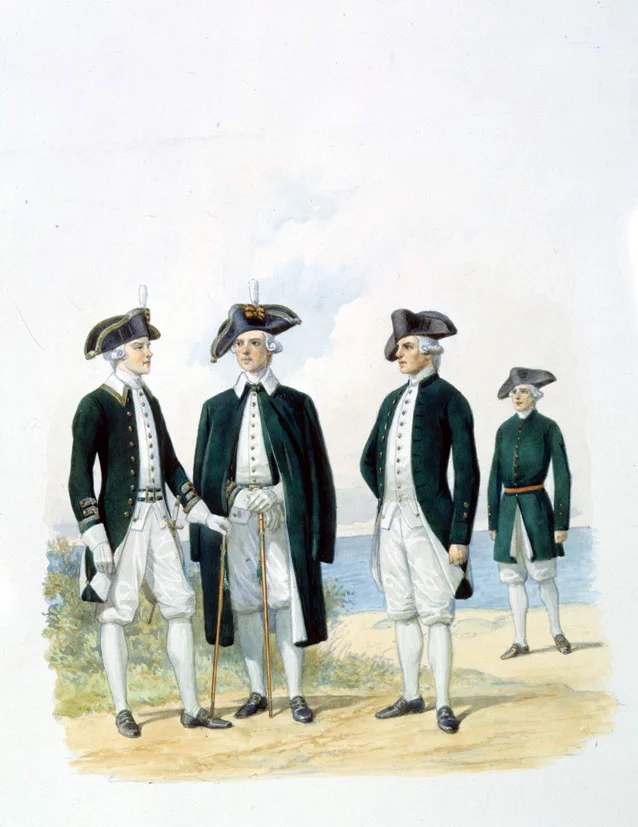 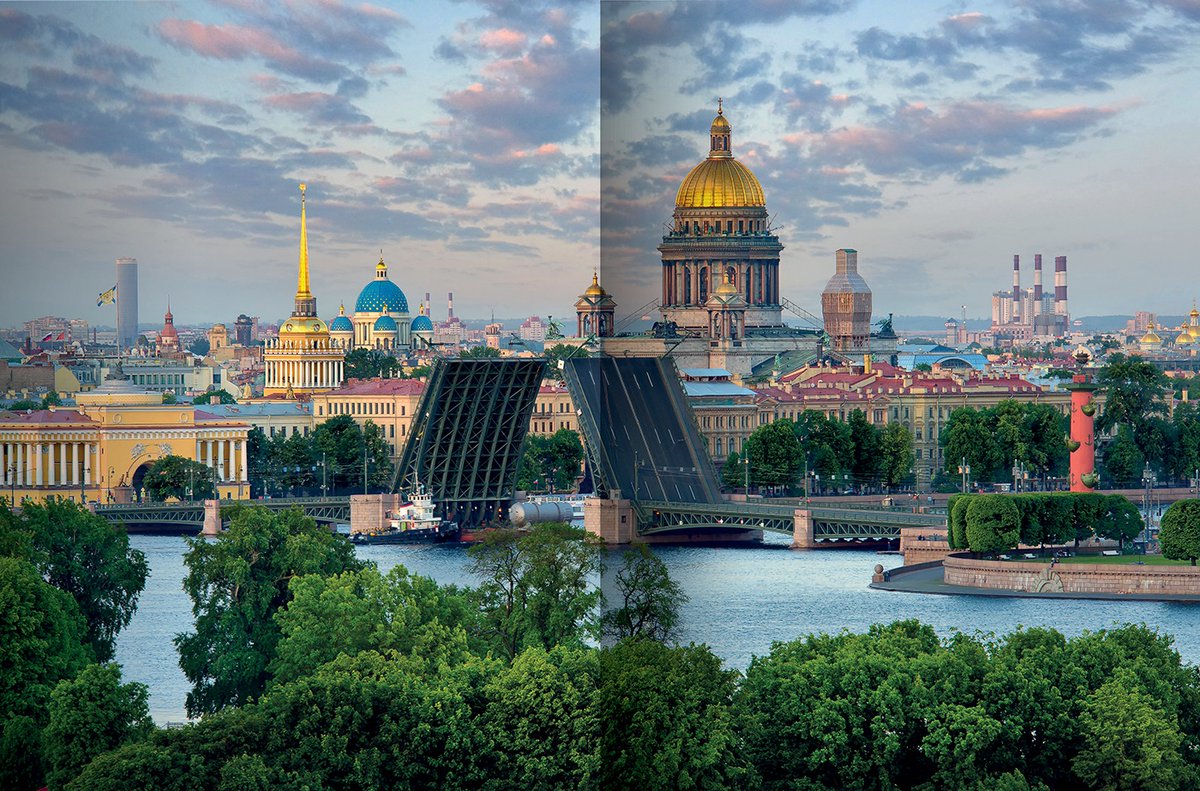 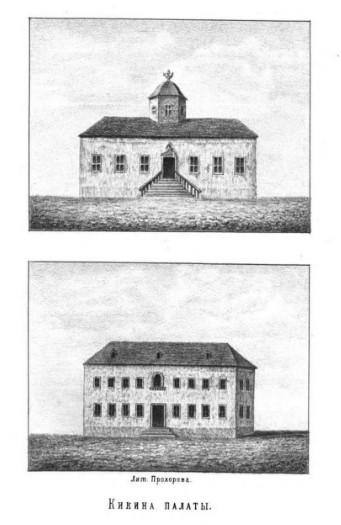 г. Санкт-Петербург
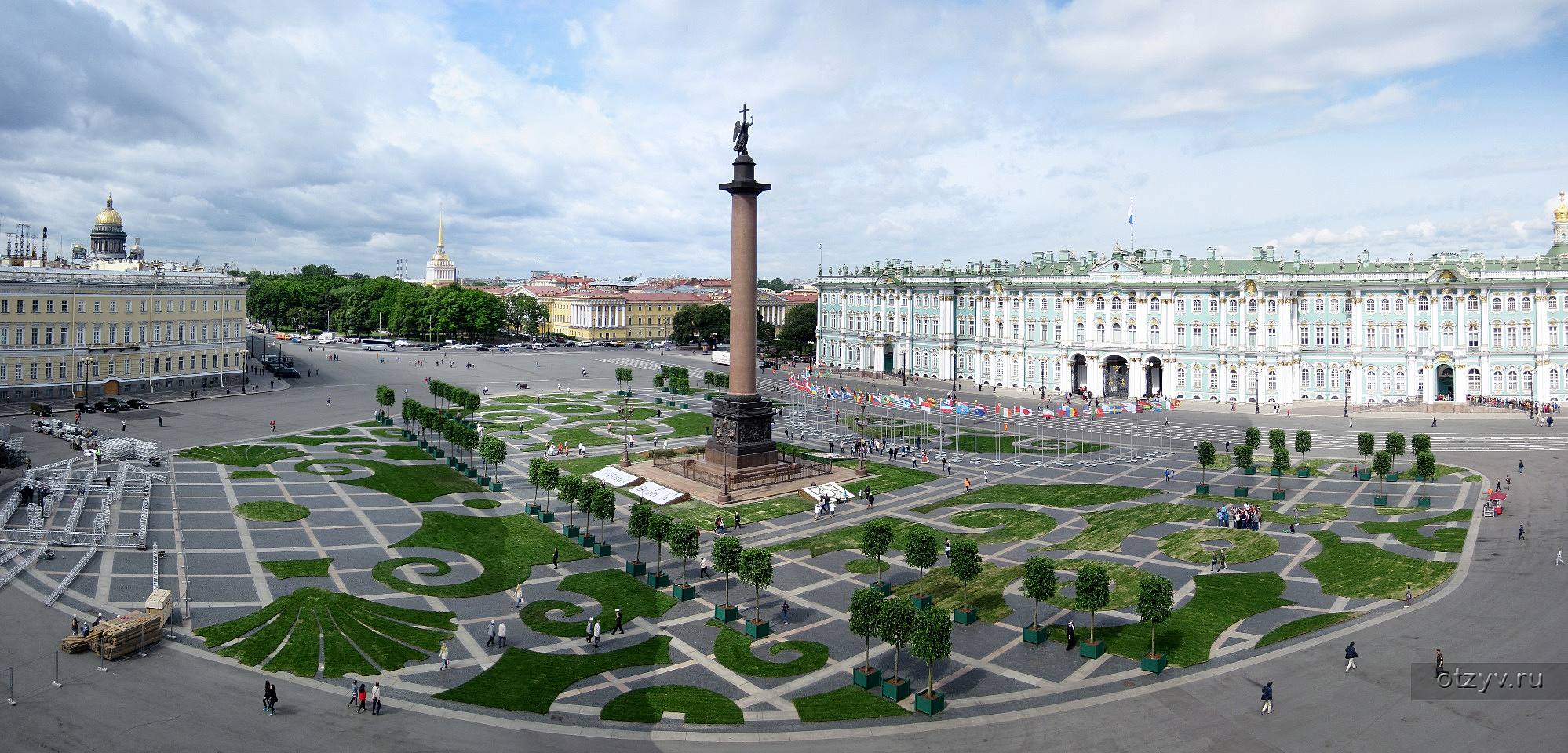 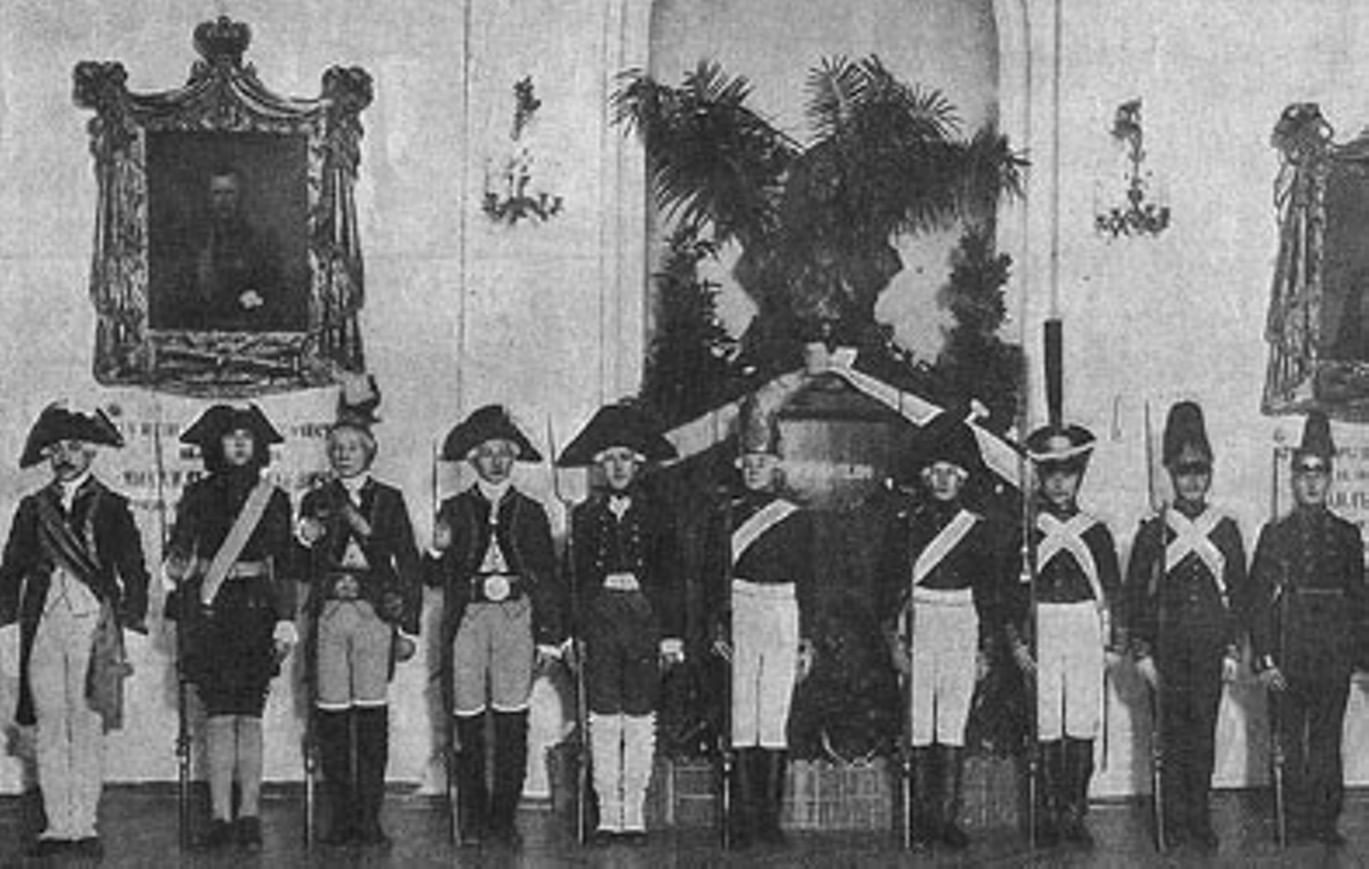 Гардемарины в повседневной одежде
Дом адмиралтейского советника  Кикина А.В.
Вид на Эрмитаж и Адмиралтейство
История училища. XVIII век.
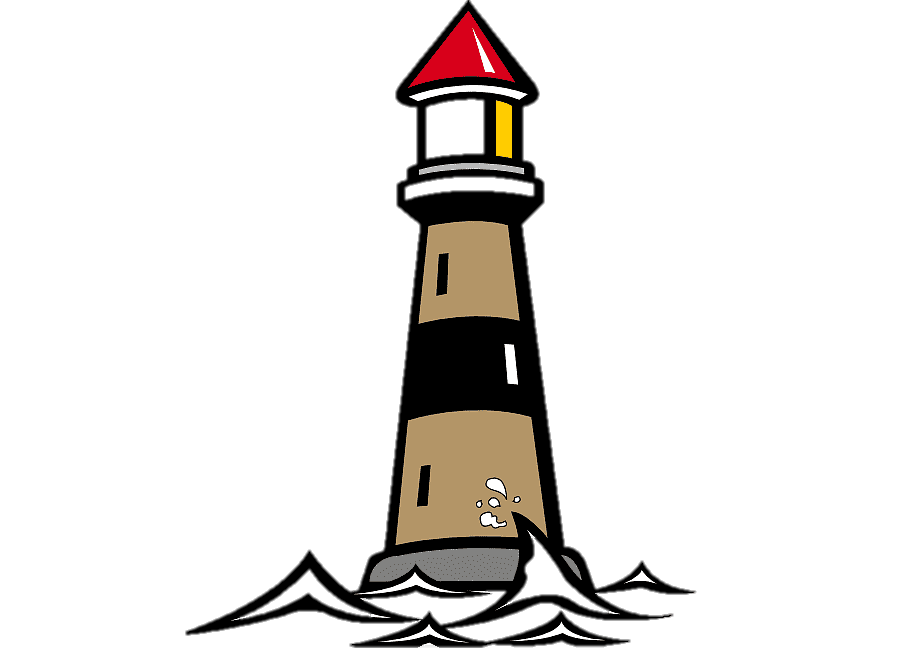 4
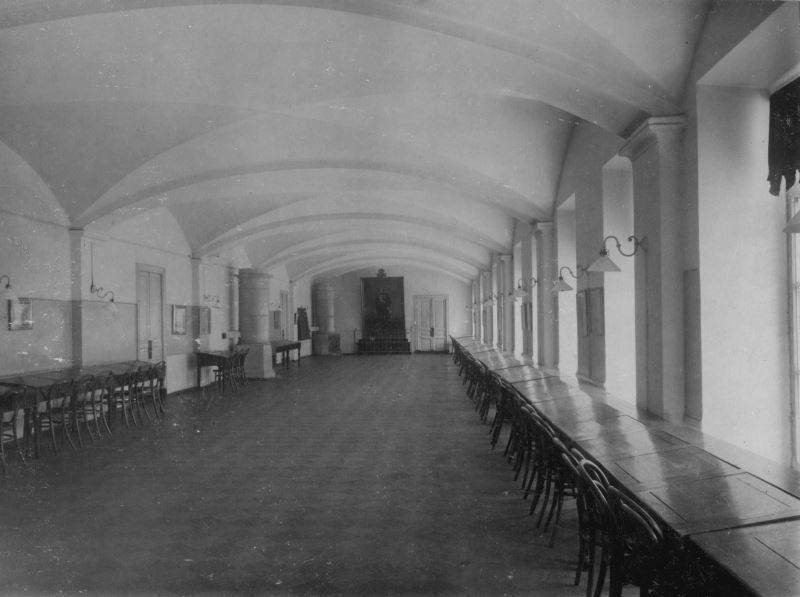 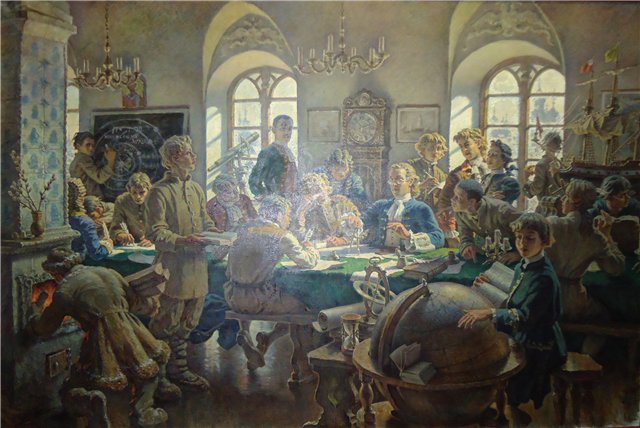 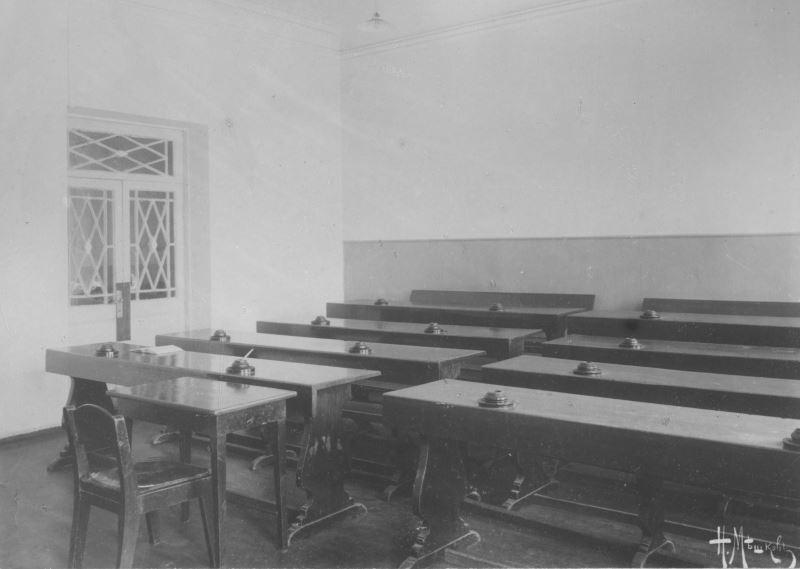 Учебный класс
Зала самоподготовки
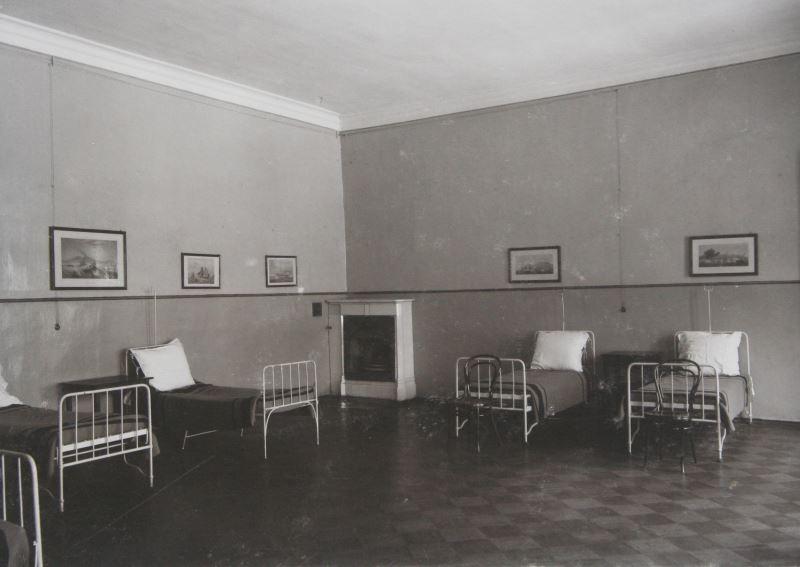 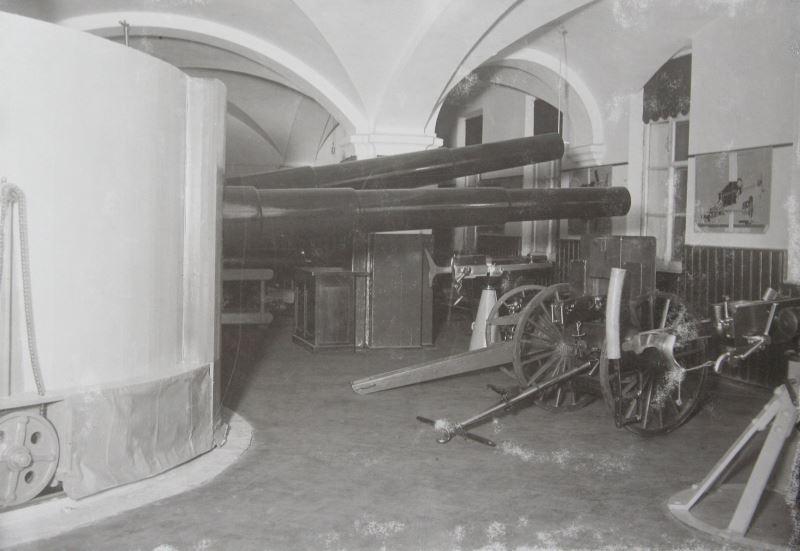 Гардемарины
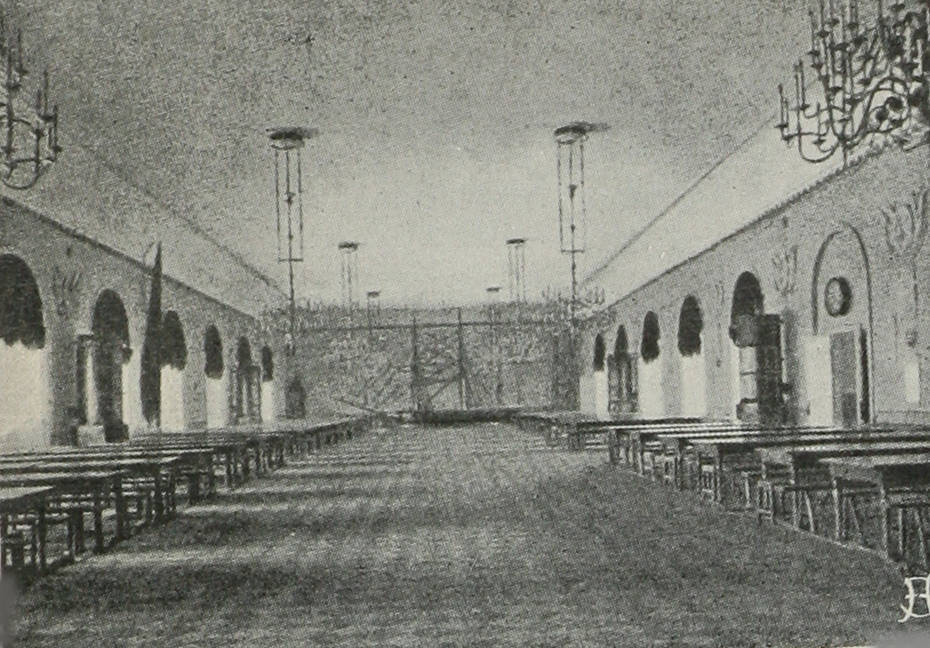 Жилой корпус
Артиллерийский класс
Столовый зал
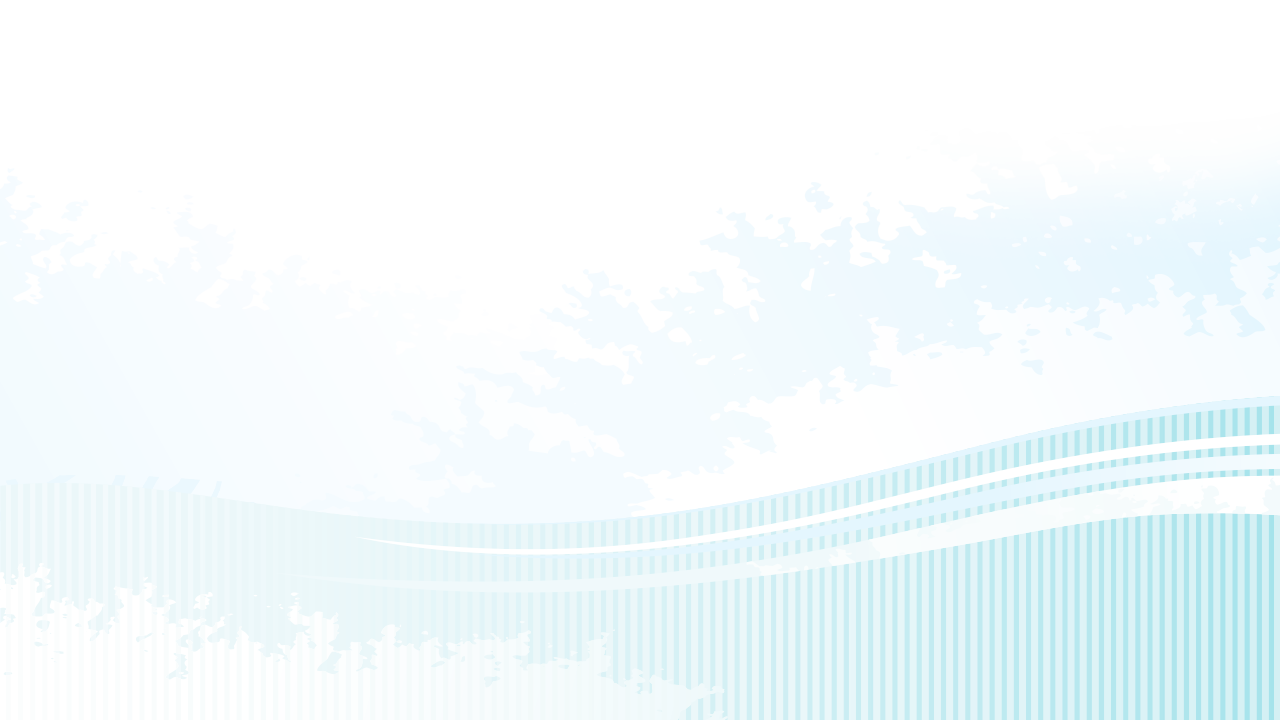 История училища. XVIII - XIX век.
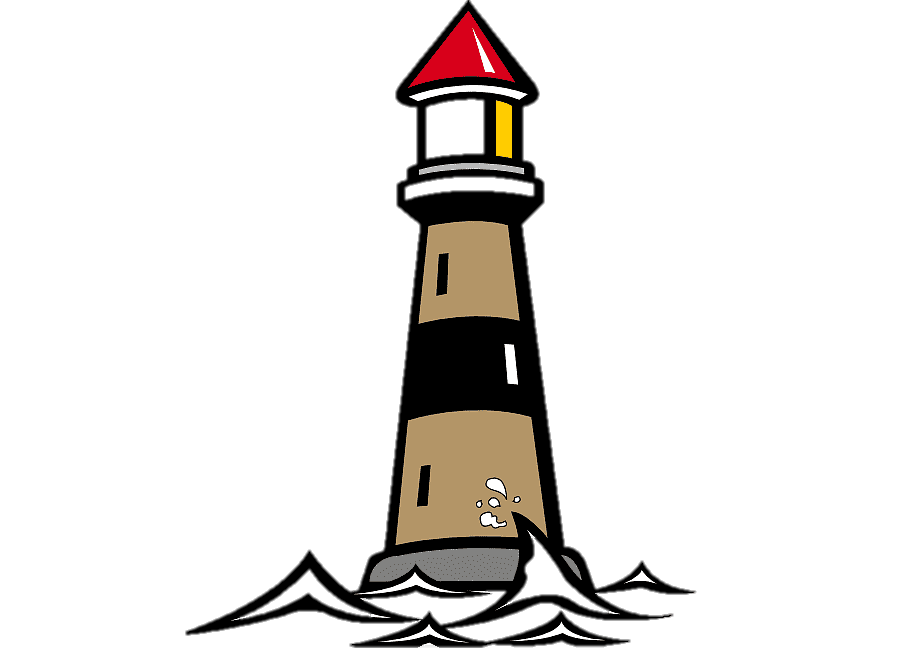 5
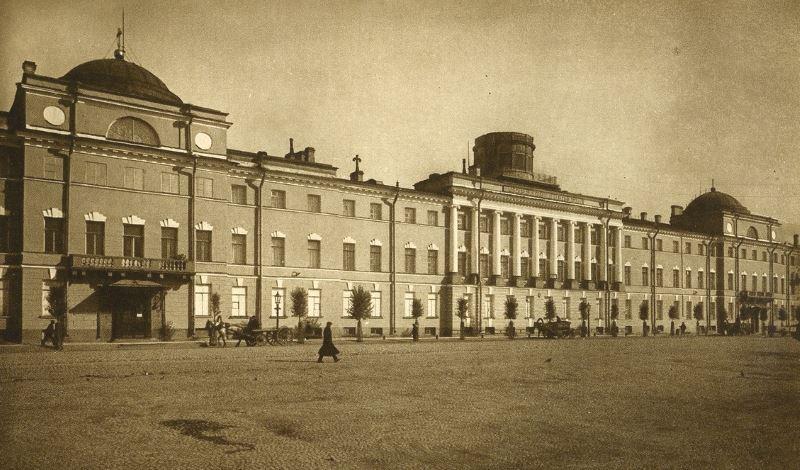 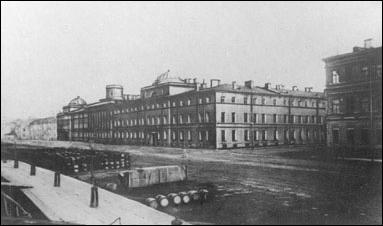 Здание корпуса XIX век
Здание корпуса XVIII век
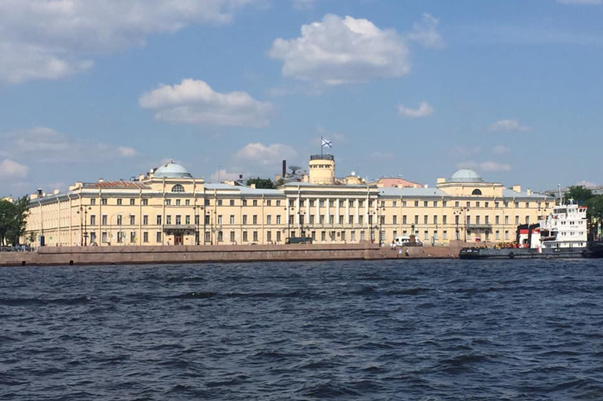 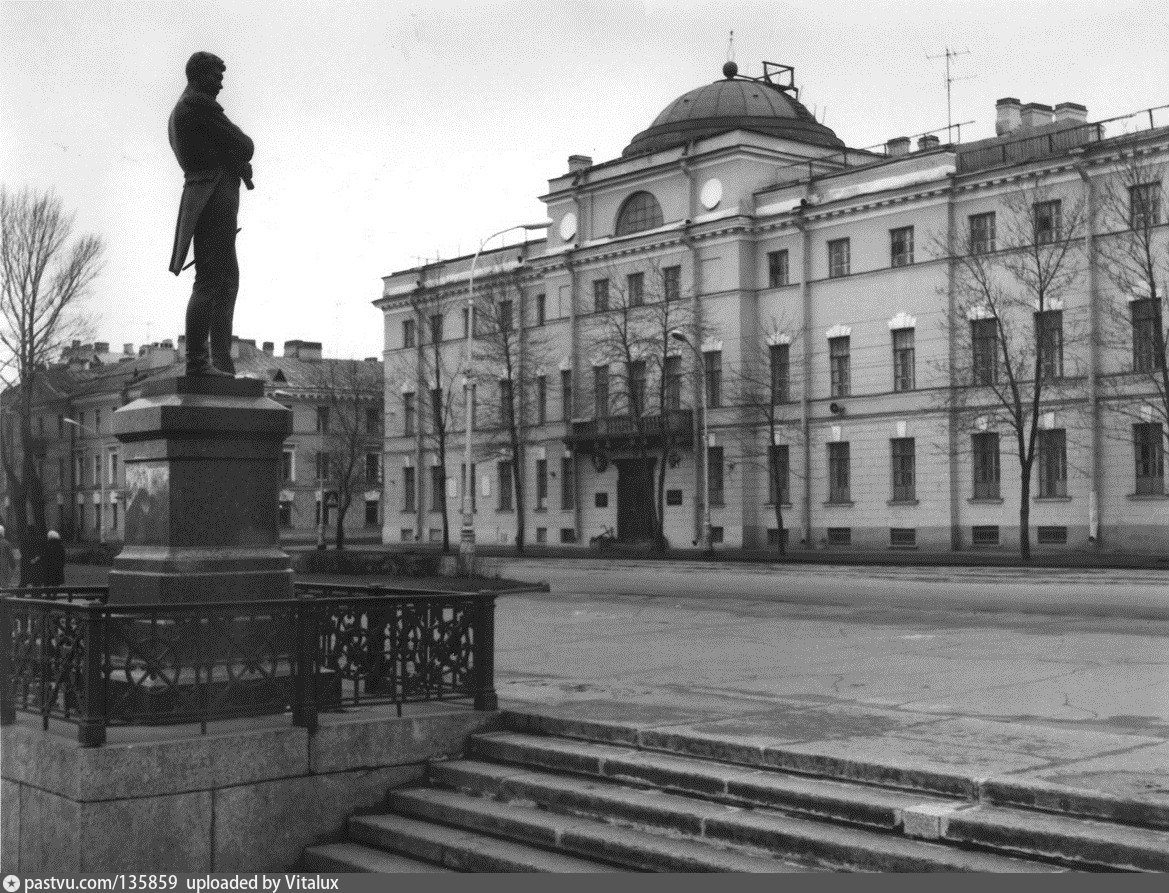 Наши дни
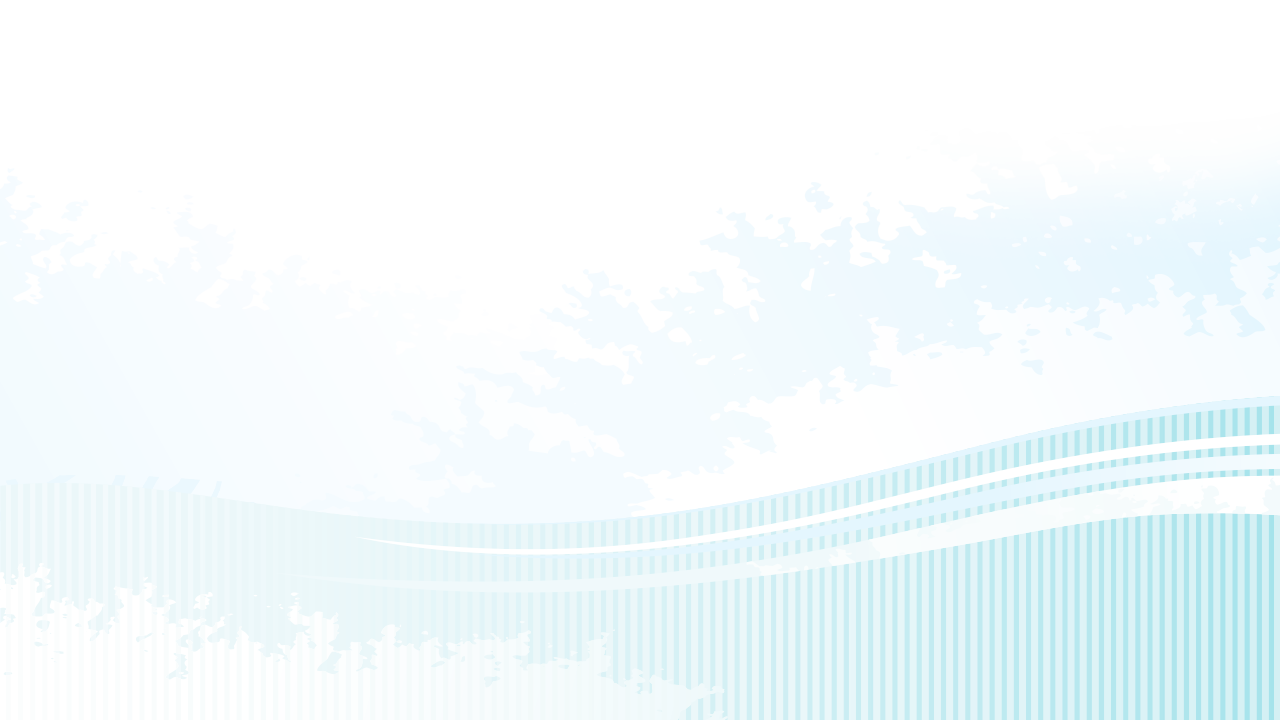 История училища. XIX век.
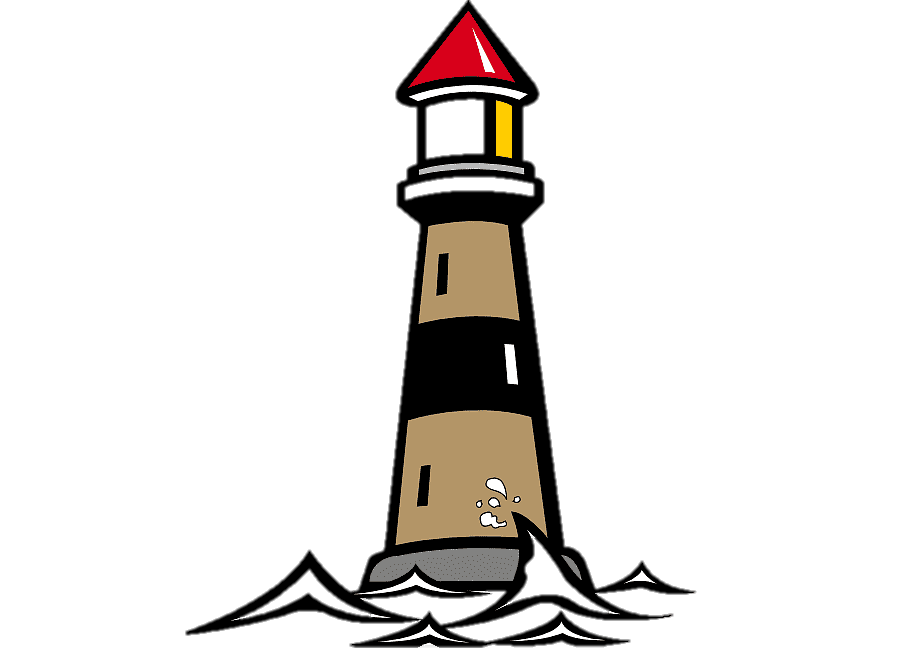 6
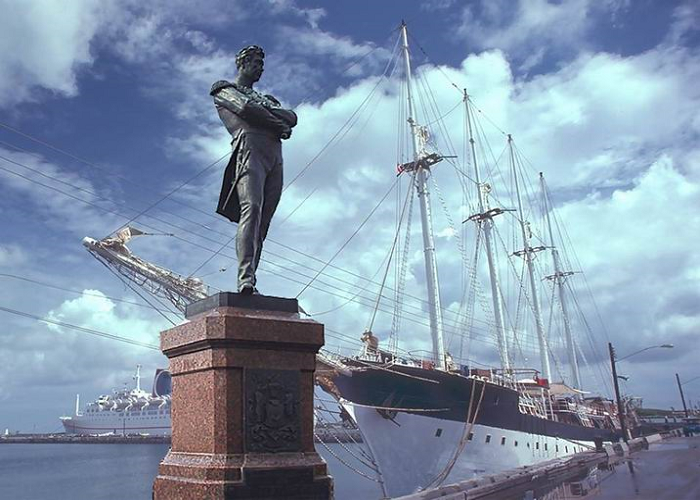 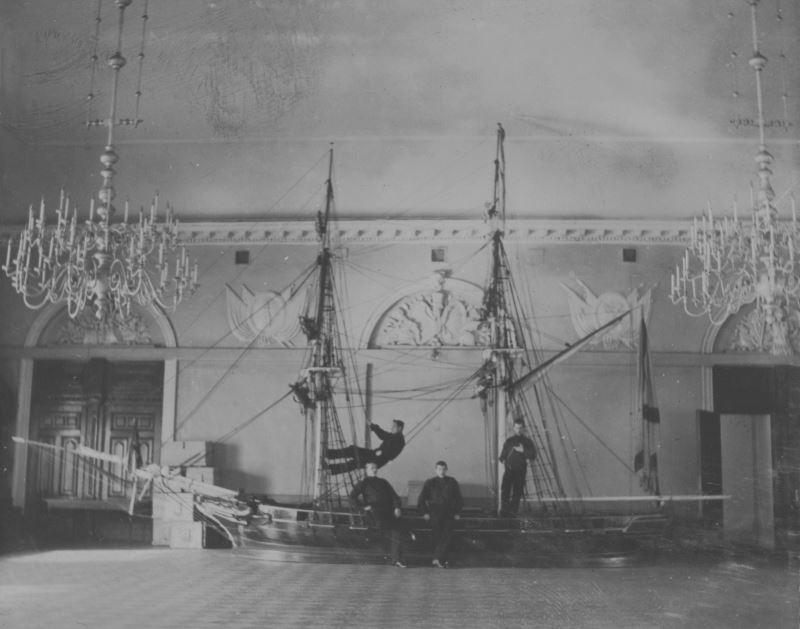 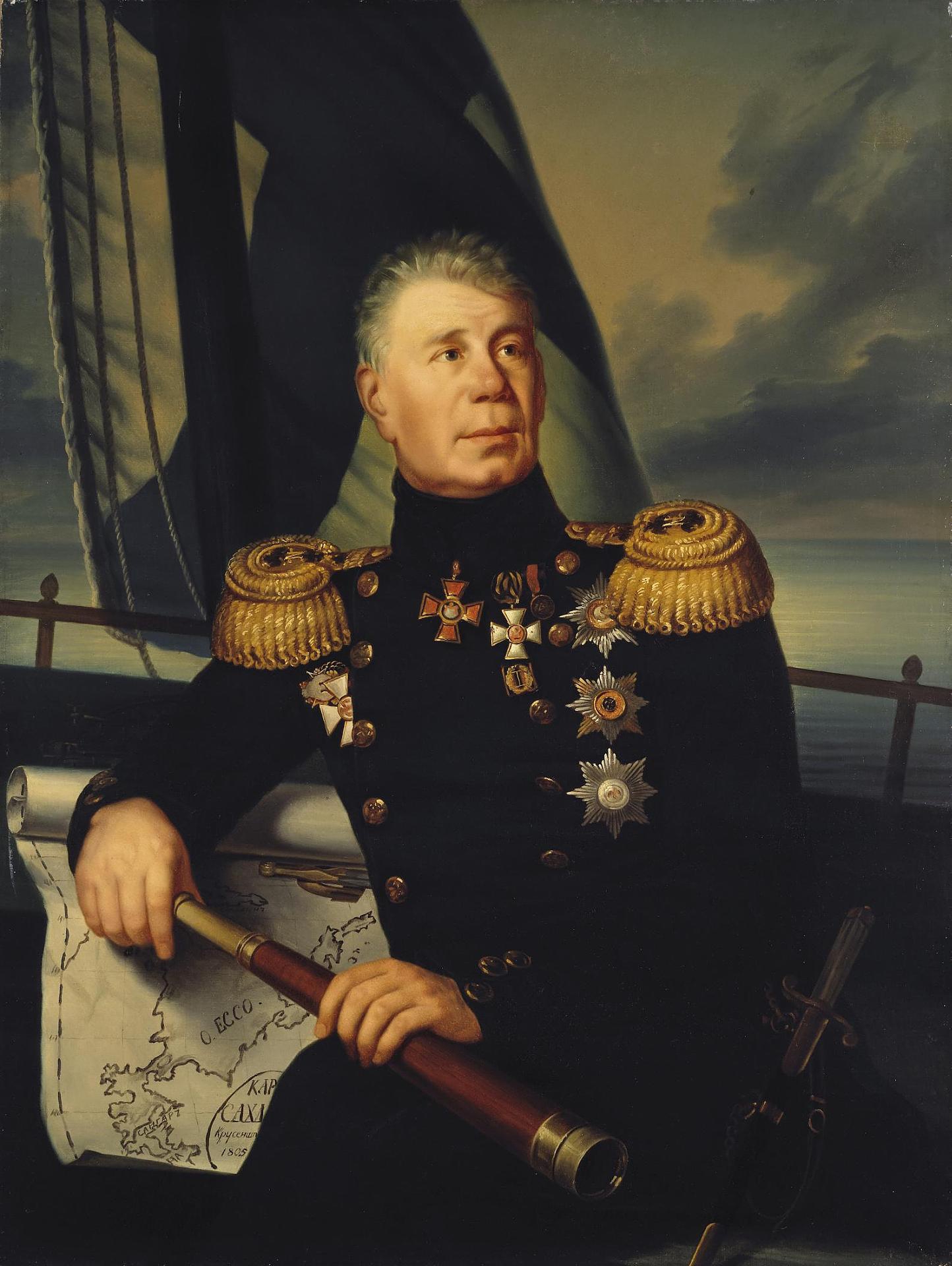 Копия брига «Наварин»
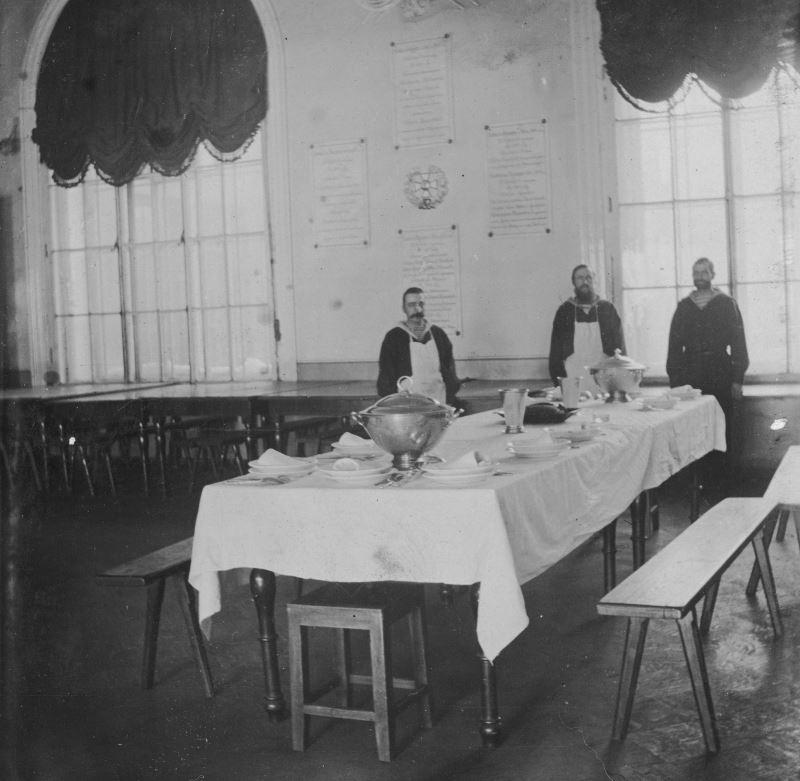 Крузенштерн И.Ф.
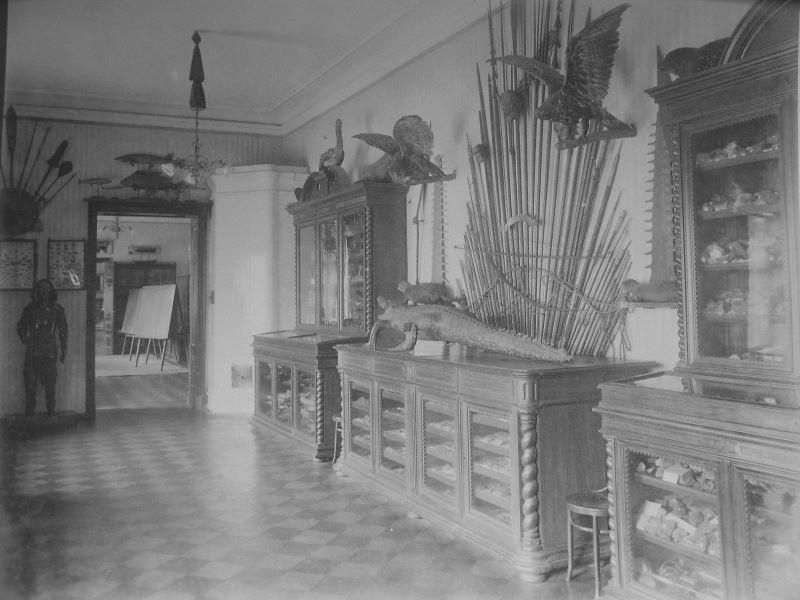 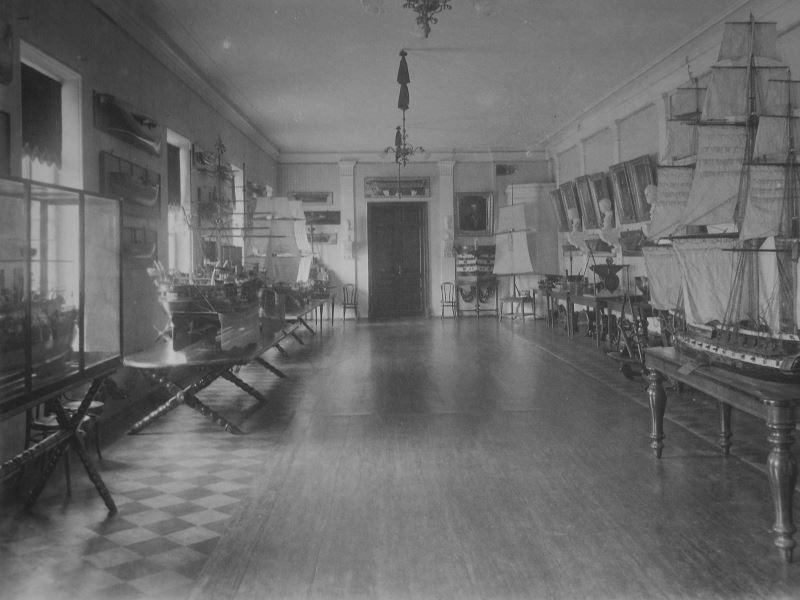 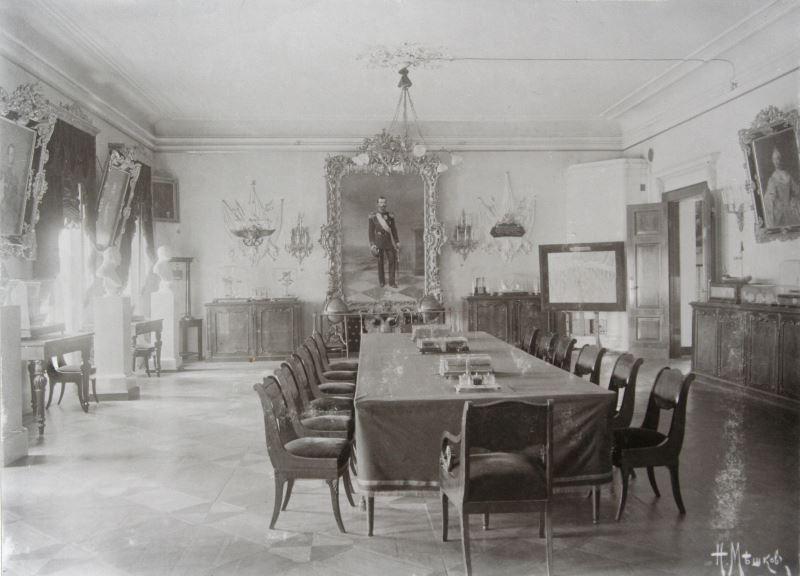 Музей Корпуса
Конференц-зал
Столовая зала
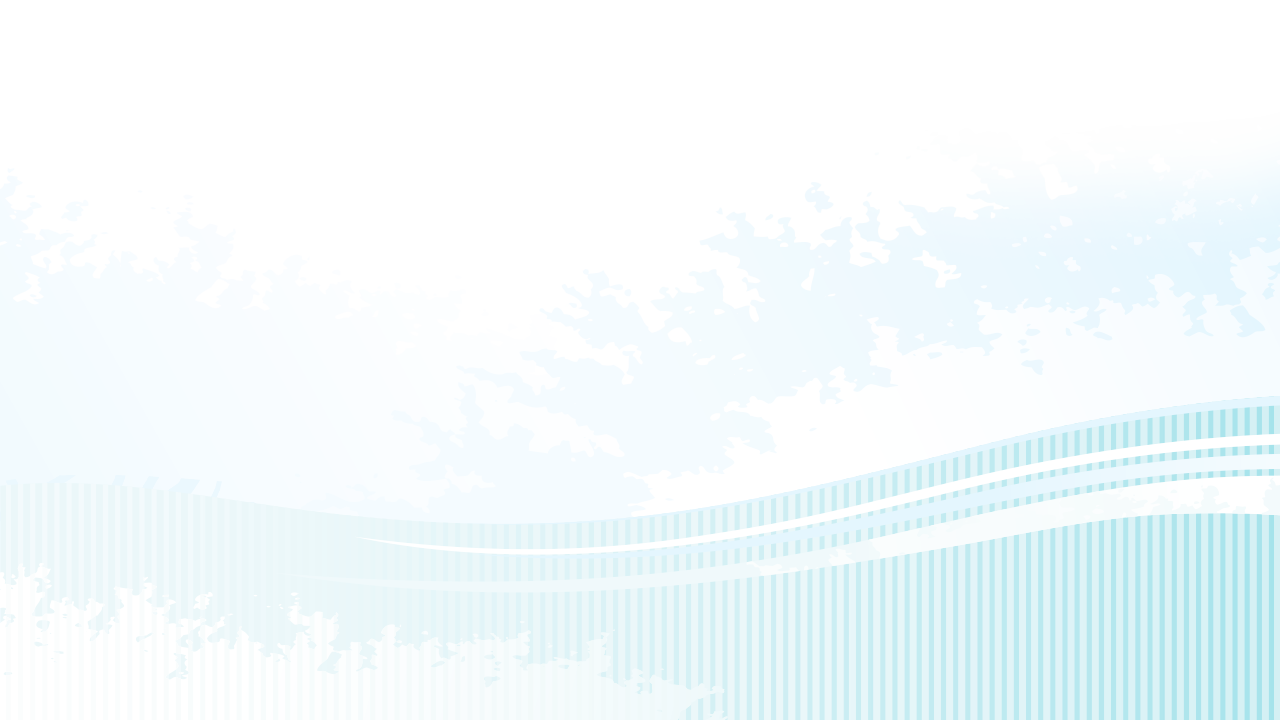 Знаменитые выпускники училища
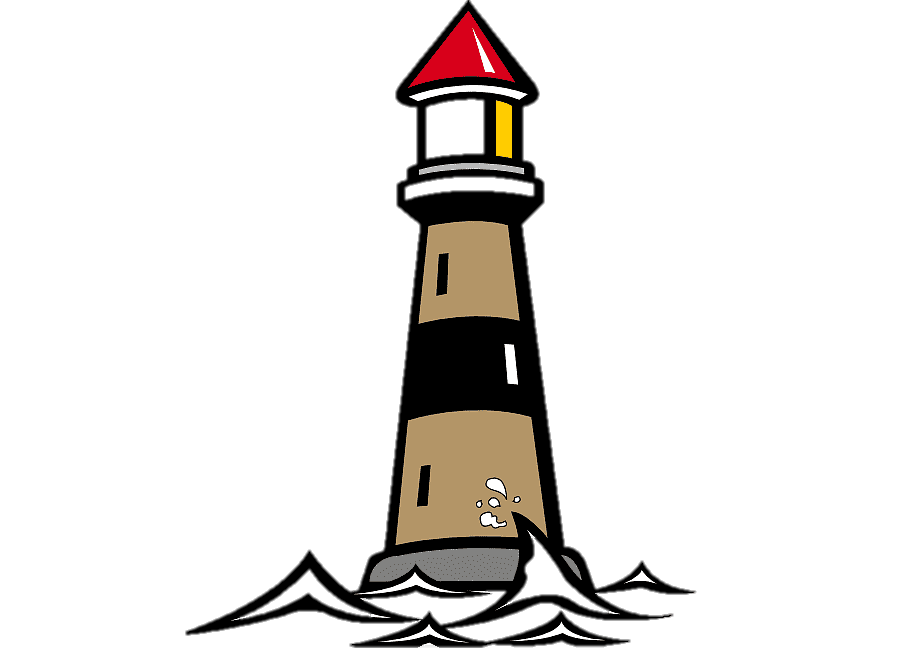 7
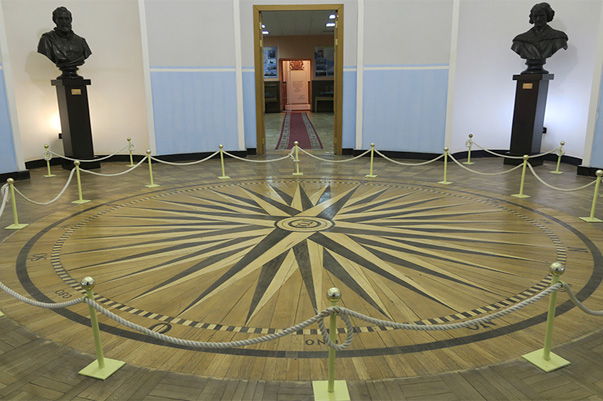 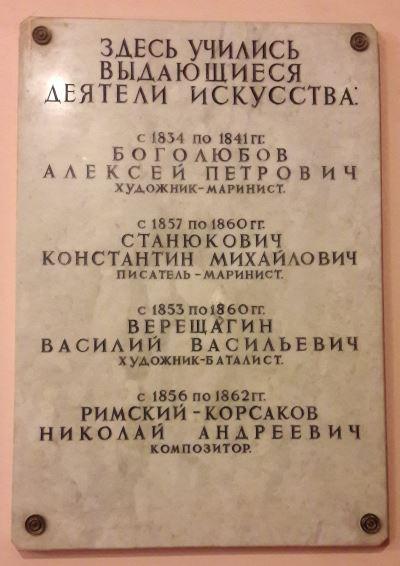 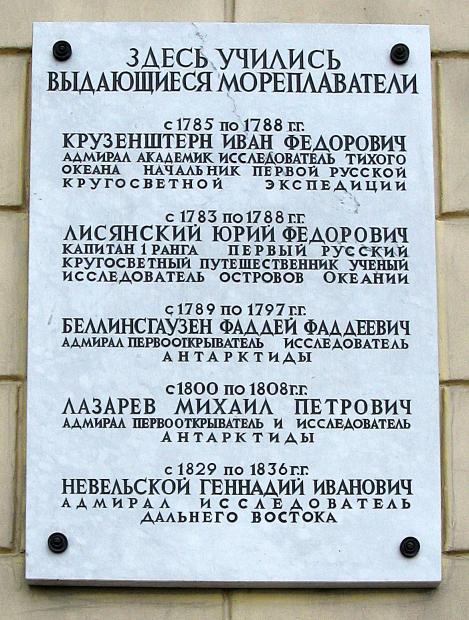 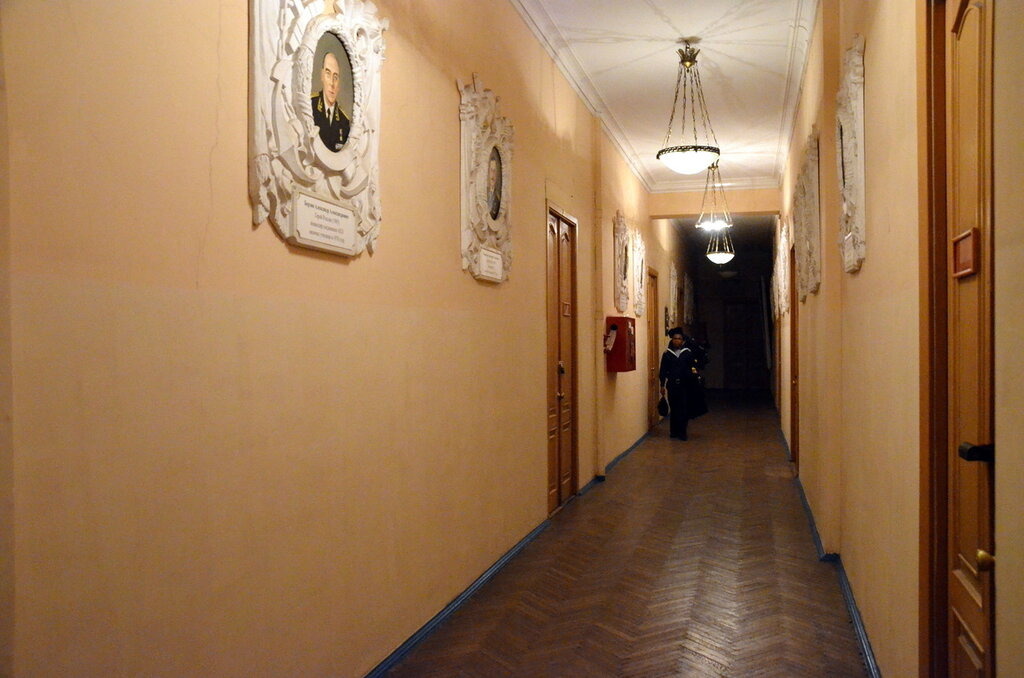 Галерея героев
Компасный зал
Памятные доски
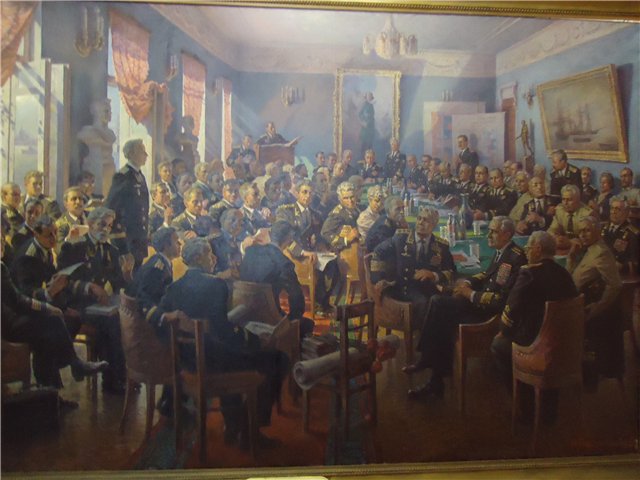 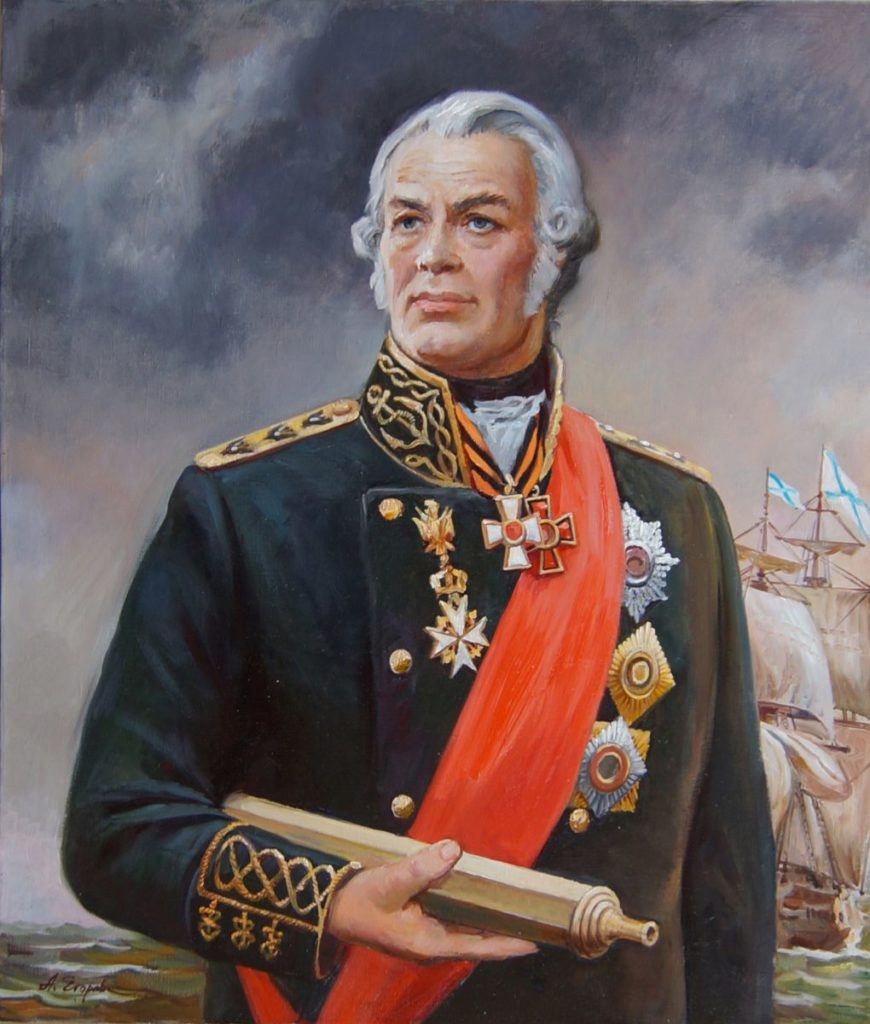 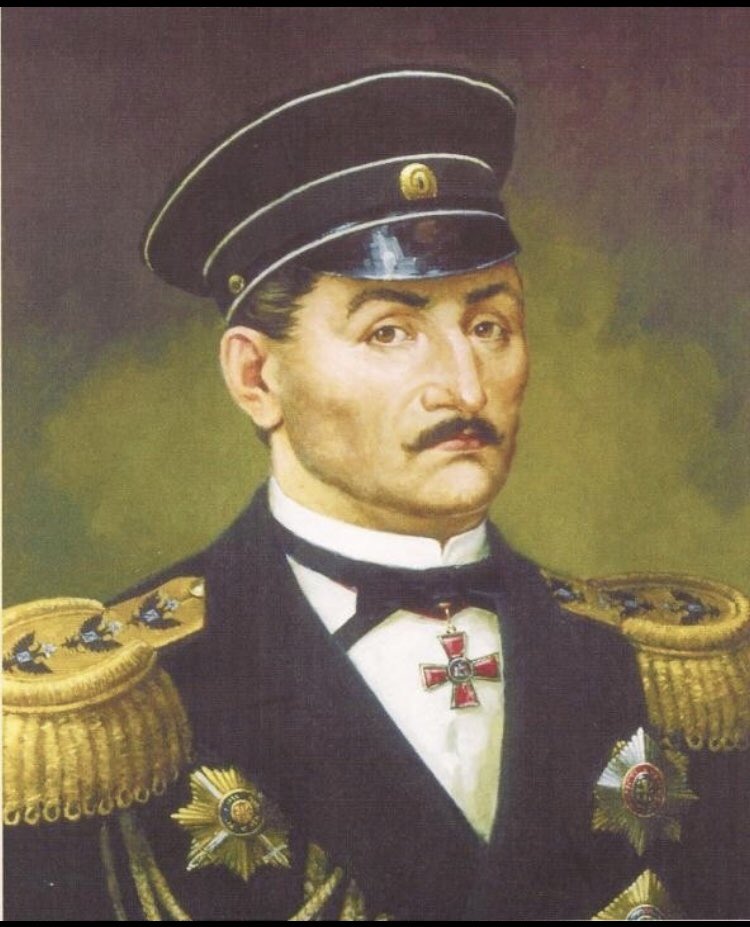 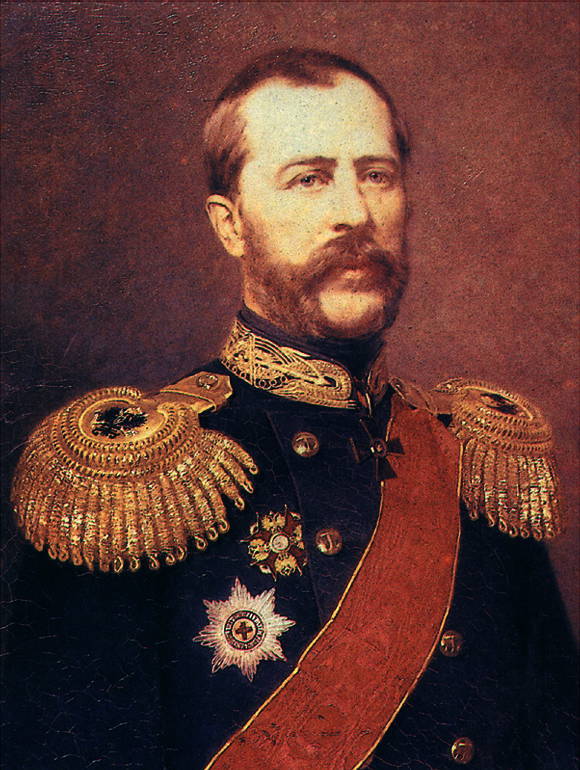 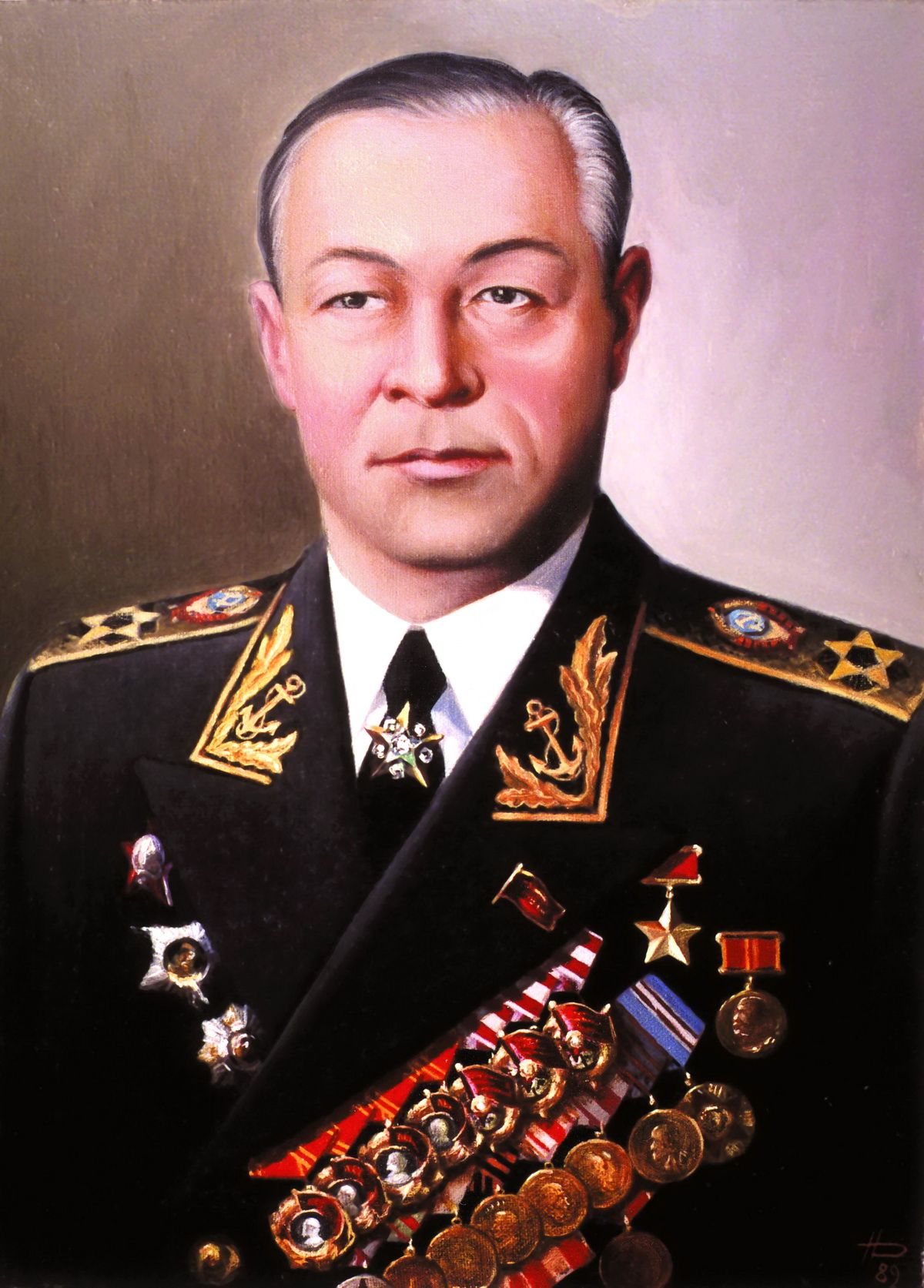 Пшеничный И. Н. «Наши учителя»
Ушаков Ф.Ф.
Нахимов П.С.
Кузнецов Н.Г.
Римский-Корсаков В.А.
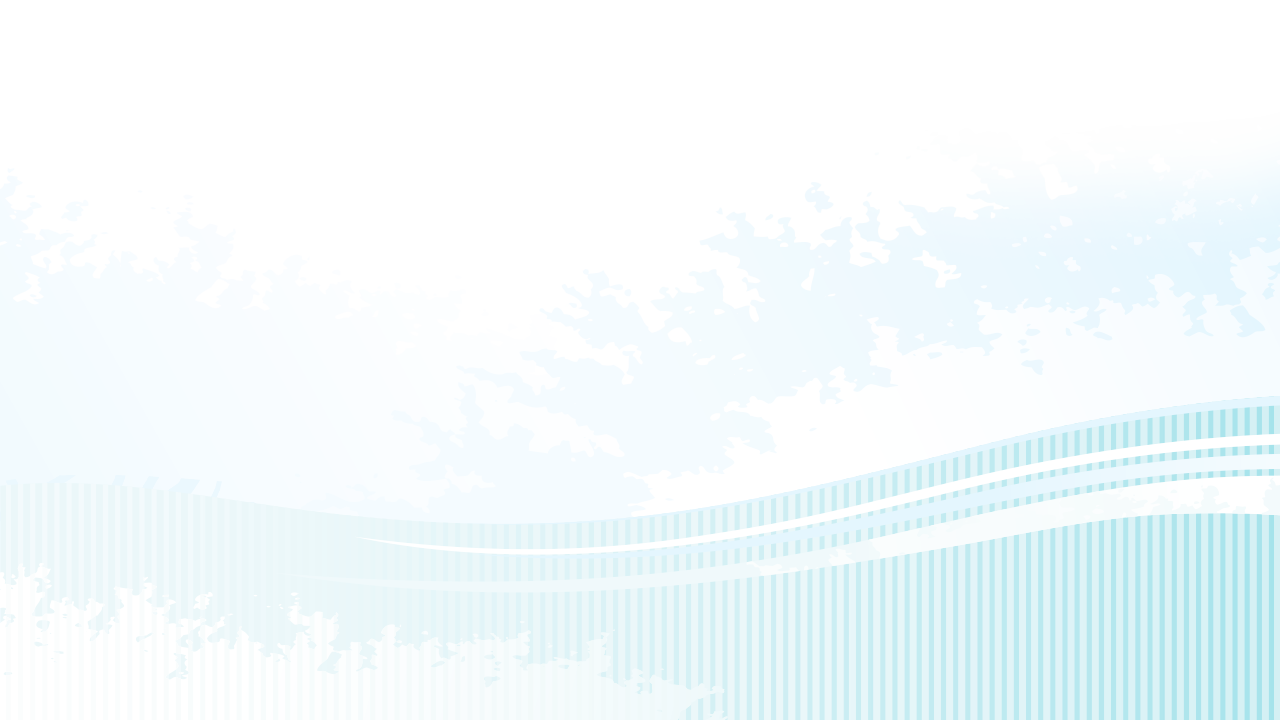 Знаменитые выпускники училища
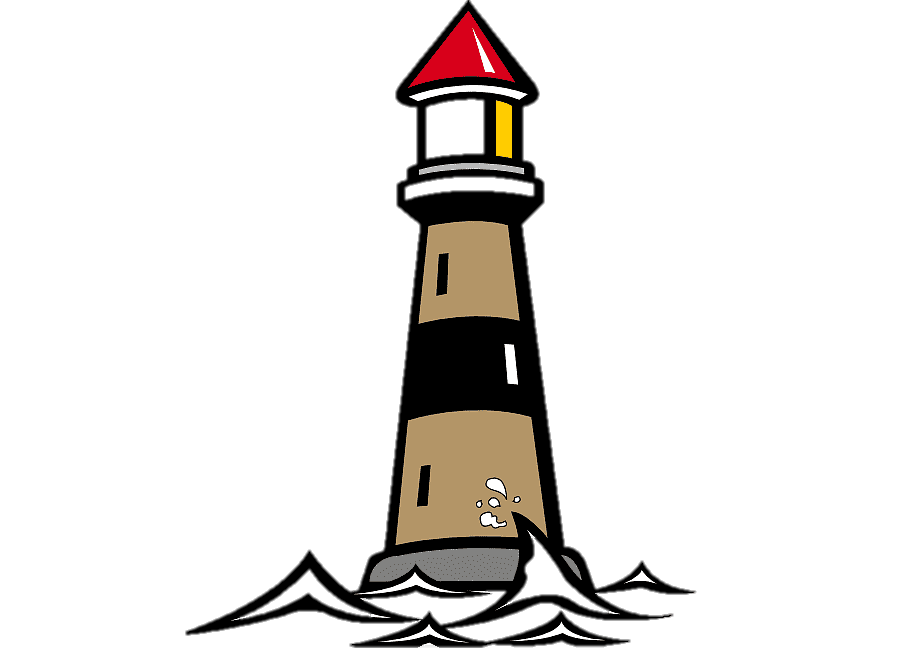 8
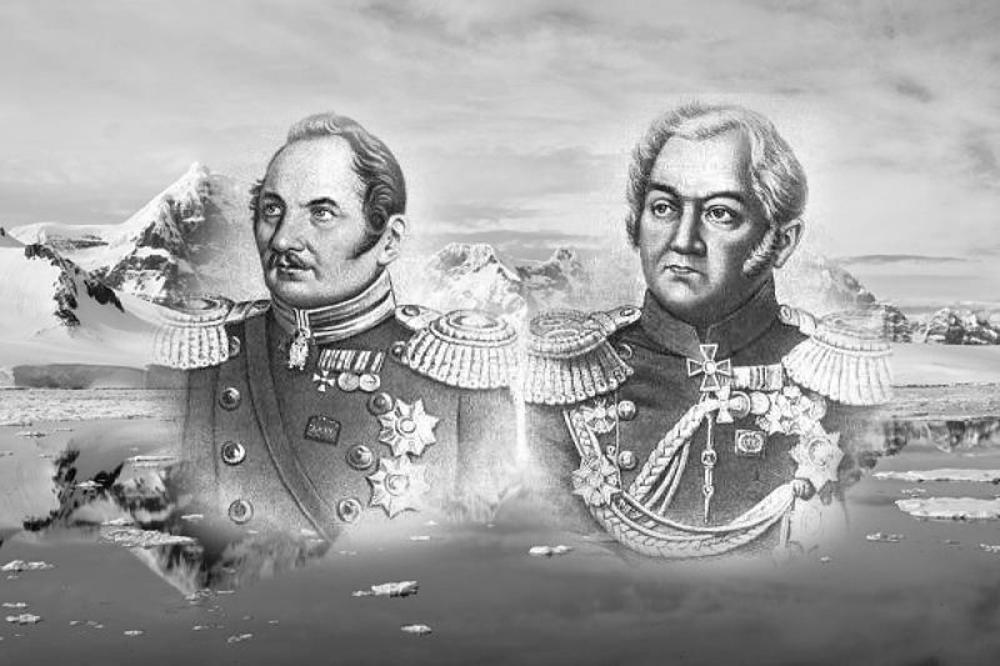 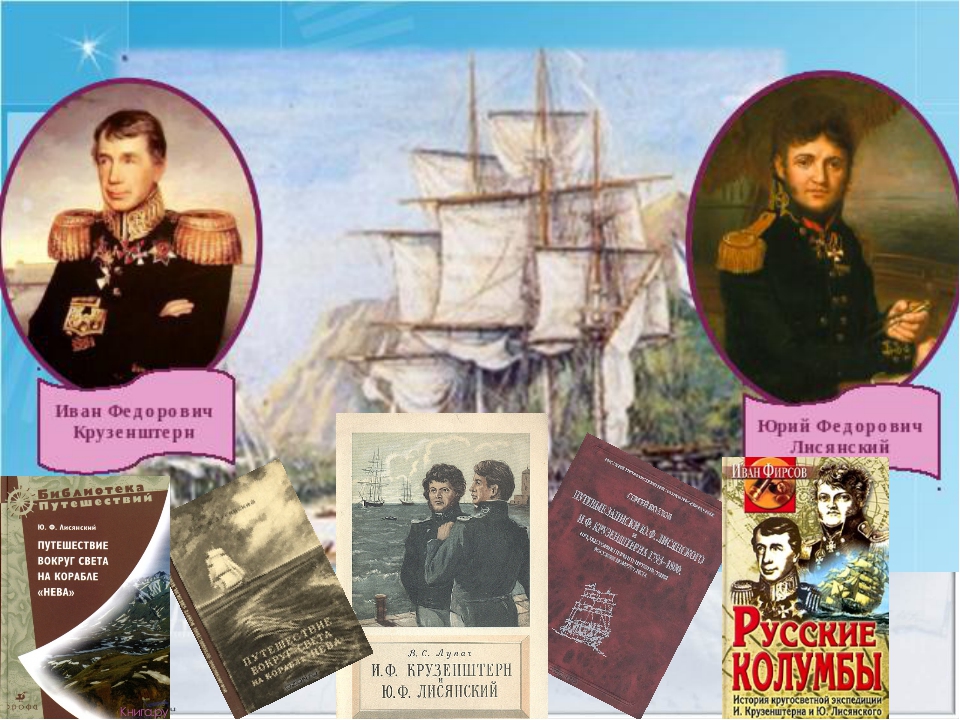 1820 г.      Открытие Антарктиды
Беллинсгаузен Ф.Ф.                 Лазарев М.П.
1803-1806  гг.           Первое кругосветное плавание
Крузенштерн И.Ф.                 Лисянский Ю.Ф.
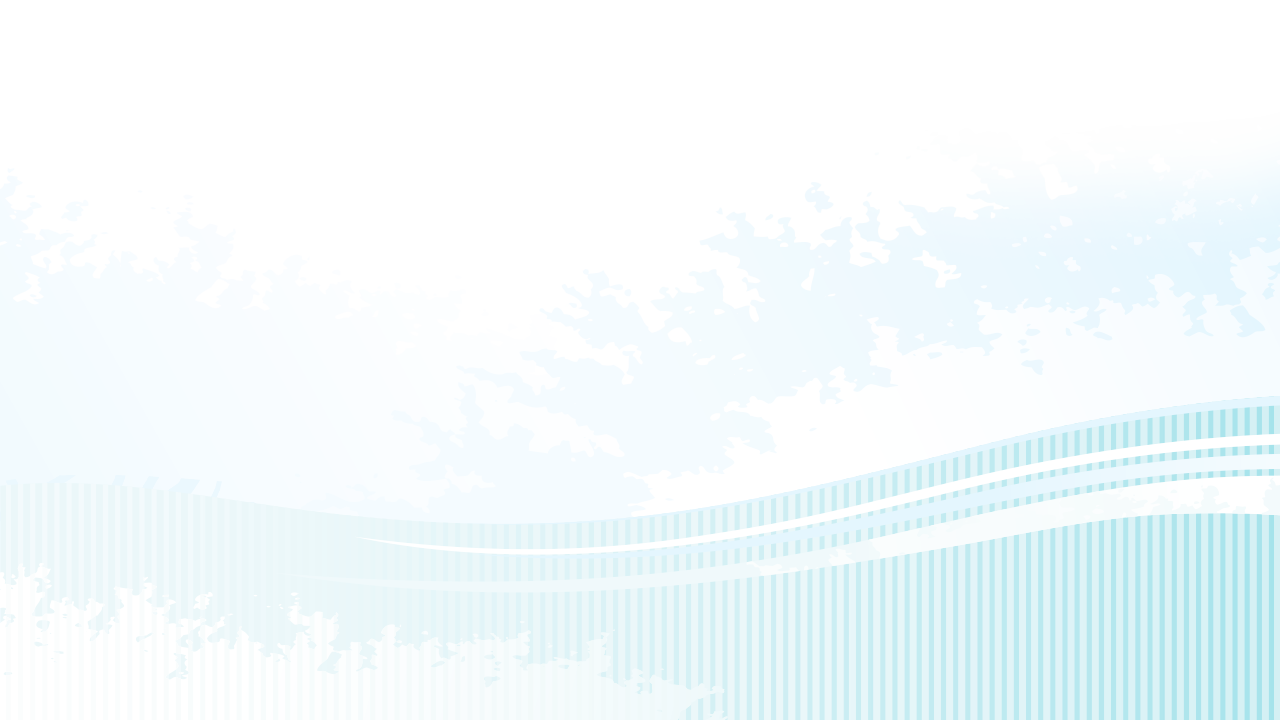 Знаменитые выпускники училища
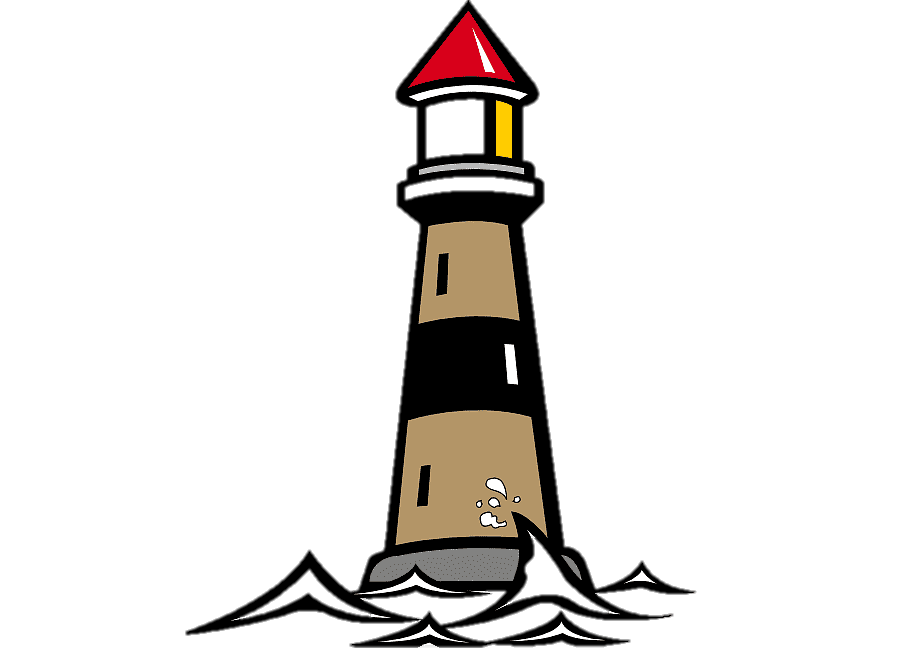 9
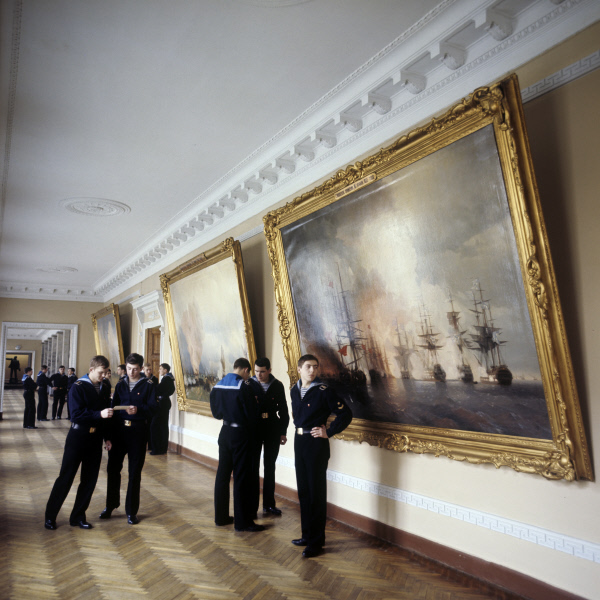 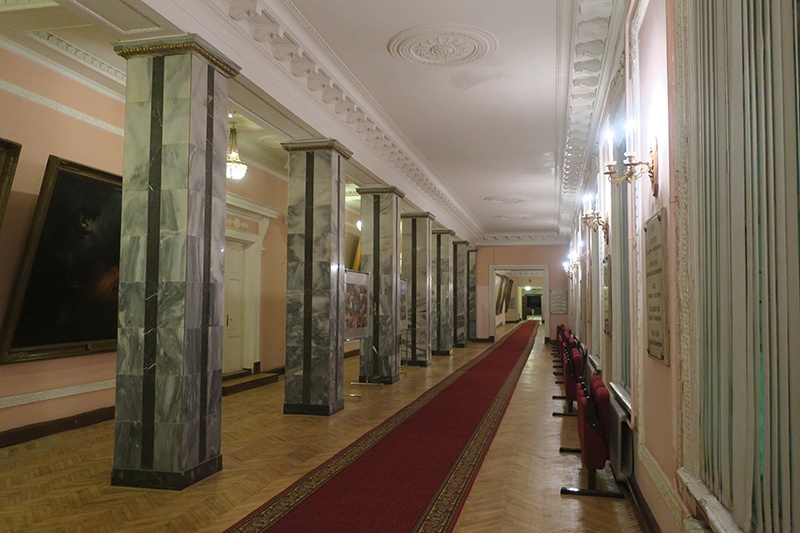 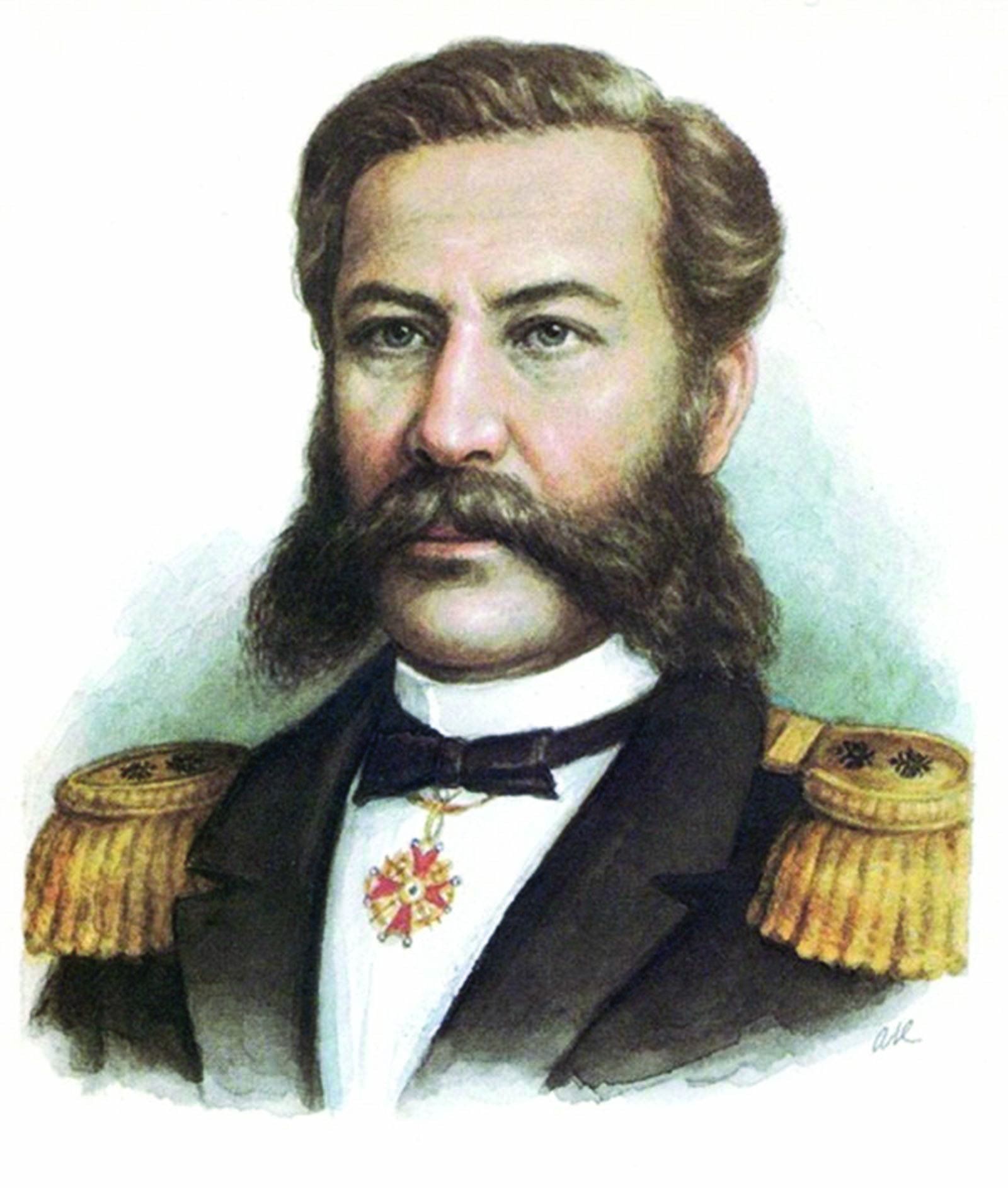 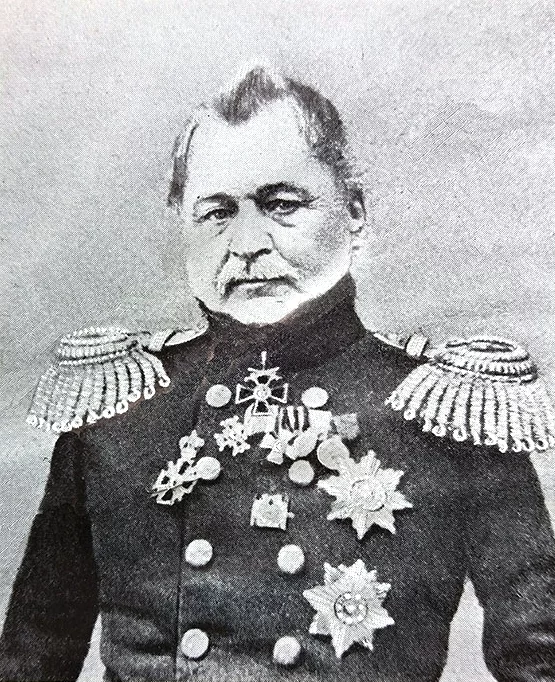 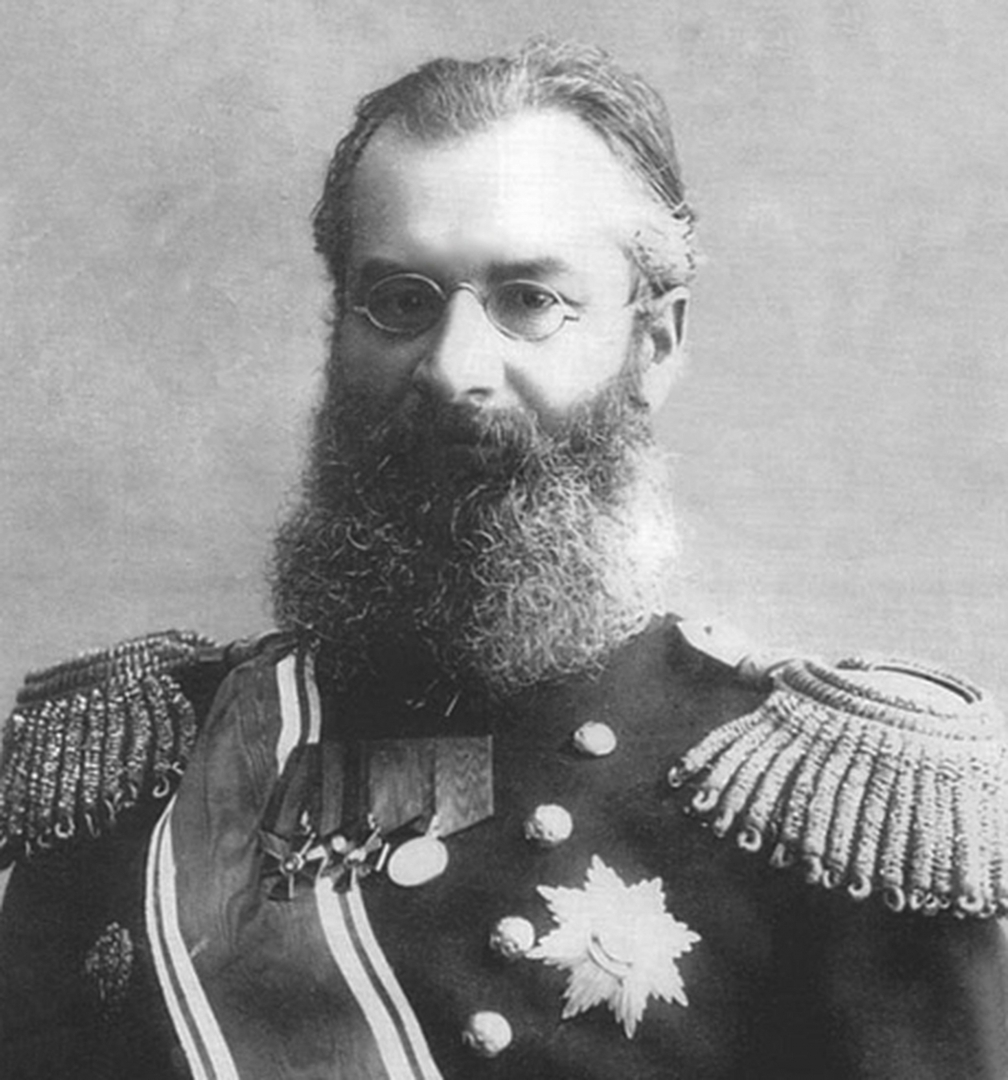 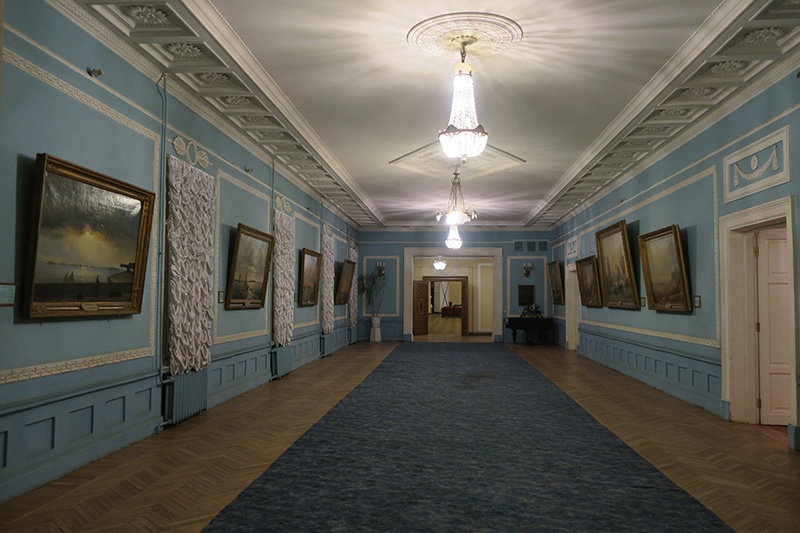 Можайский А.Ф.
Станюкович К.М.
Крылов А.Н
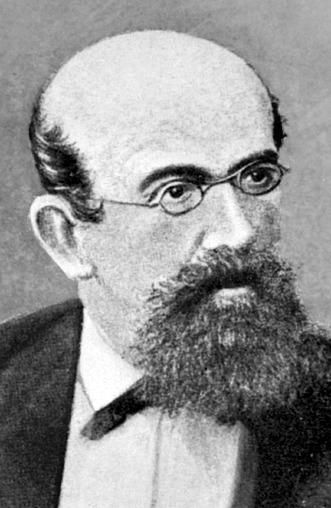 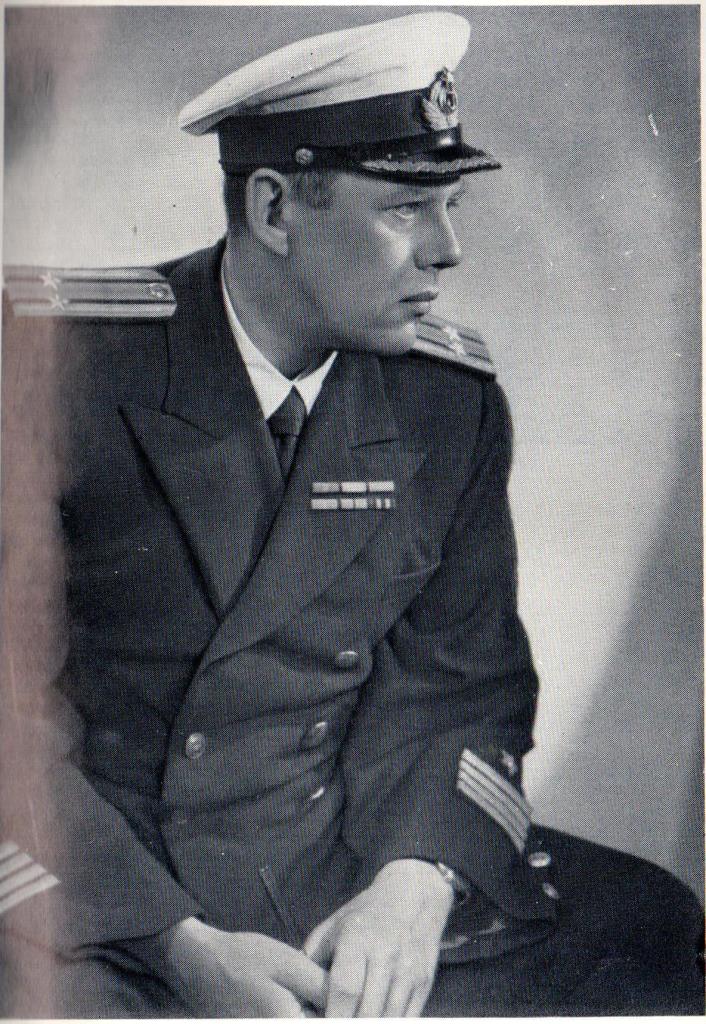 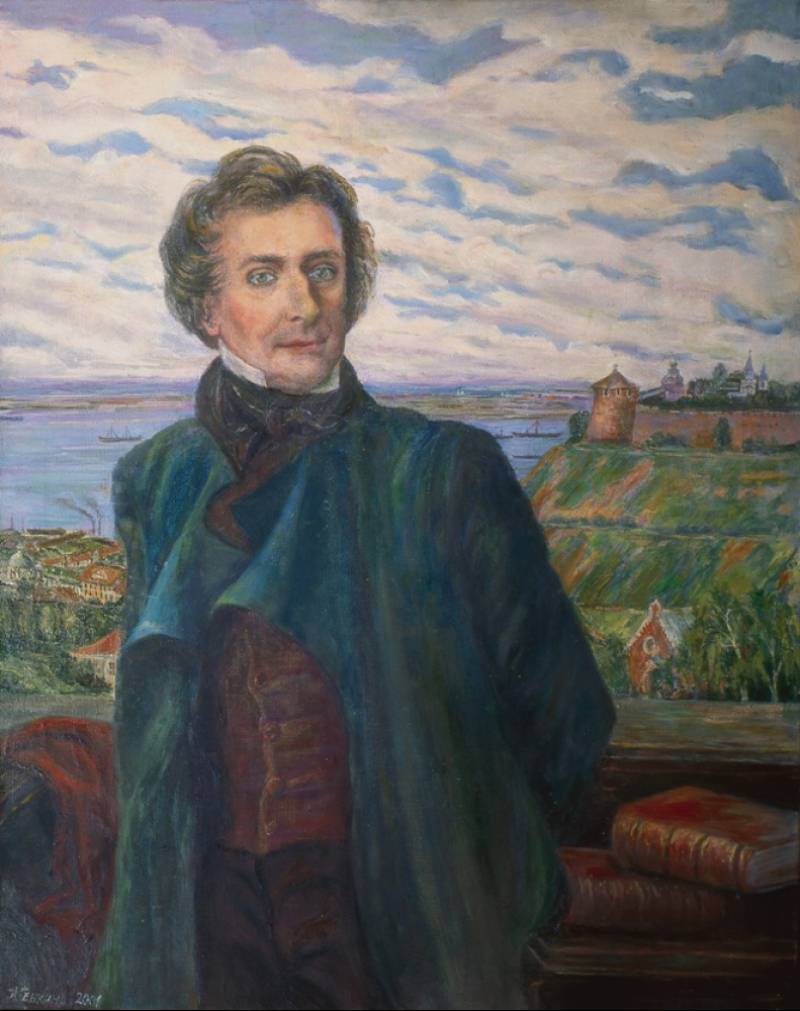 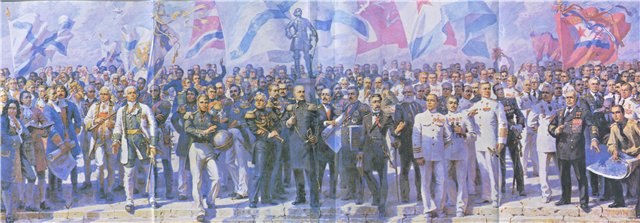 Путилов Н.И.
Даль В.И.
Соболев Л.С.
Картинная галерея
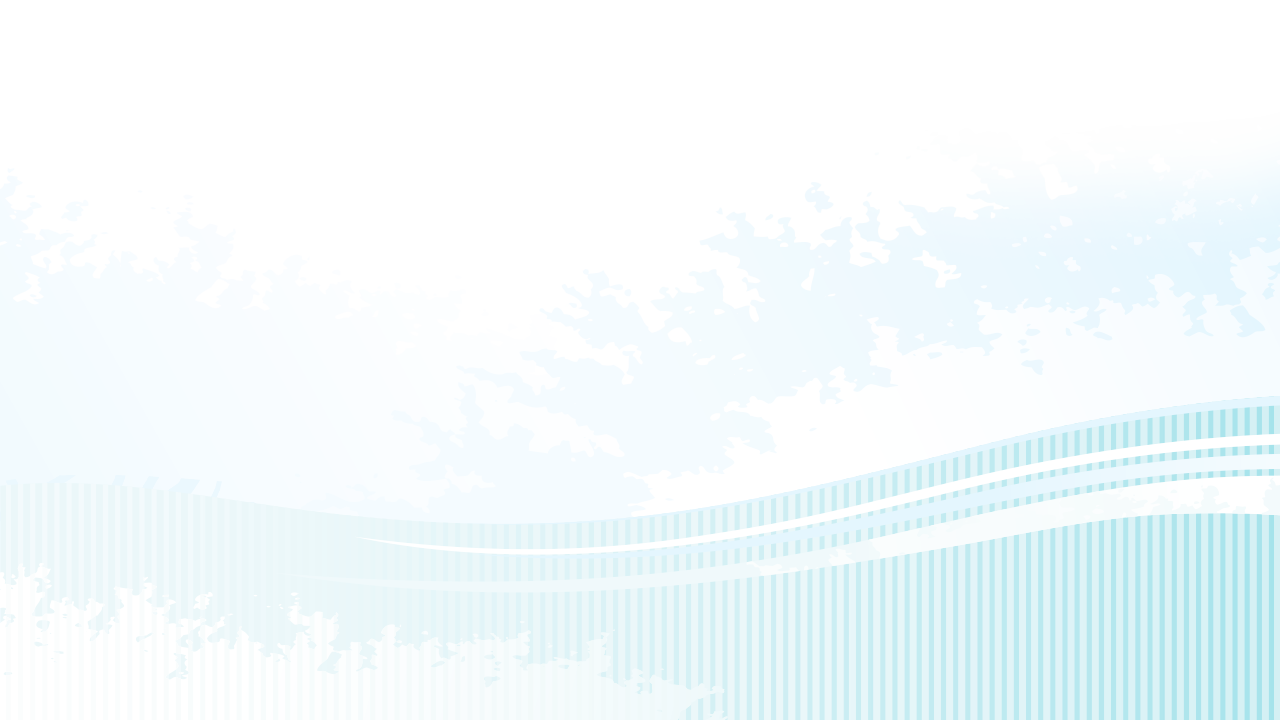 История училища. Век 20-й
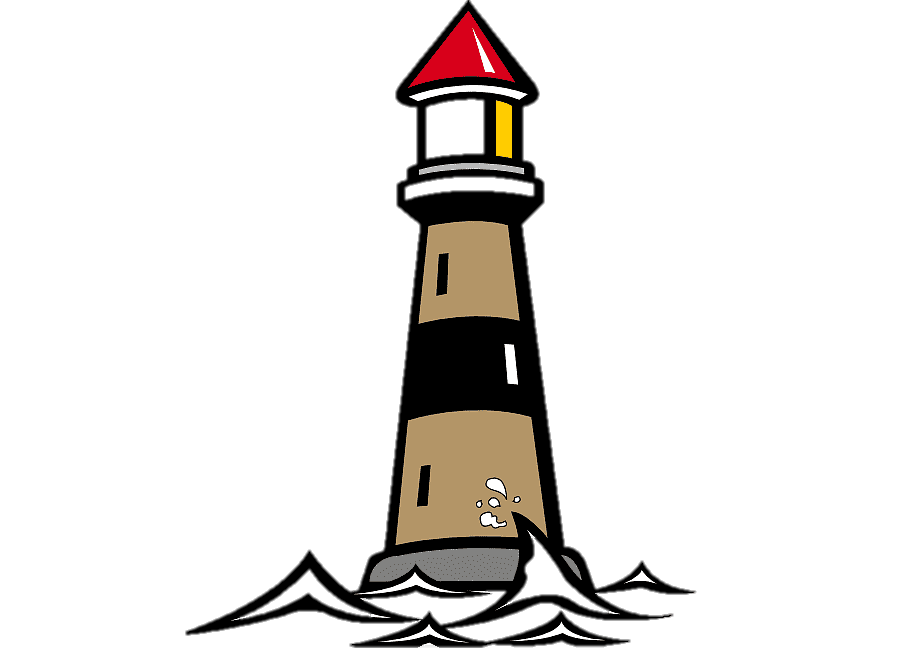 10
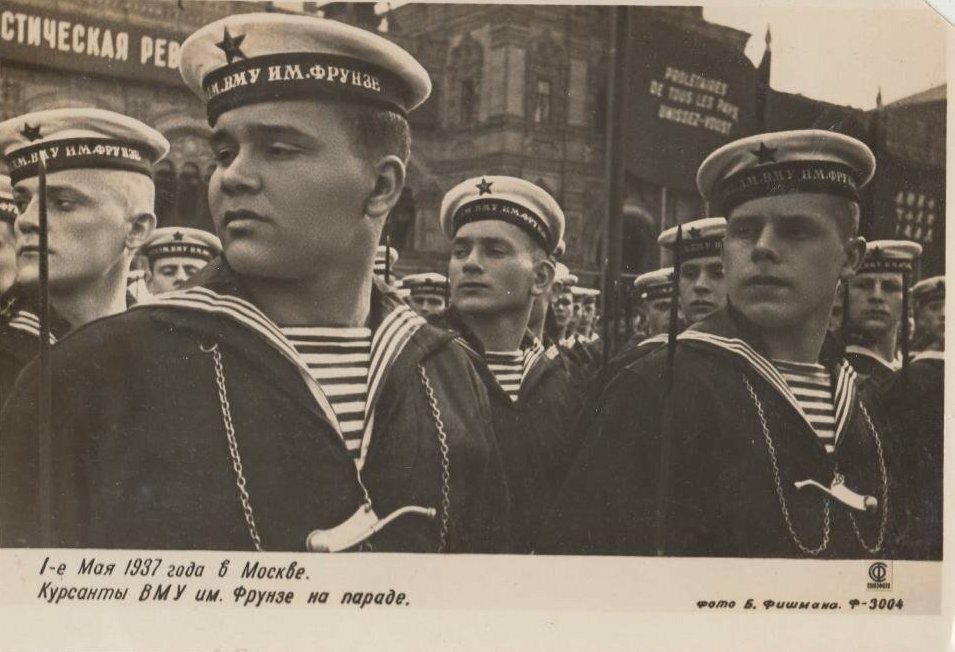 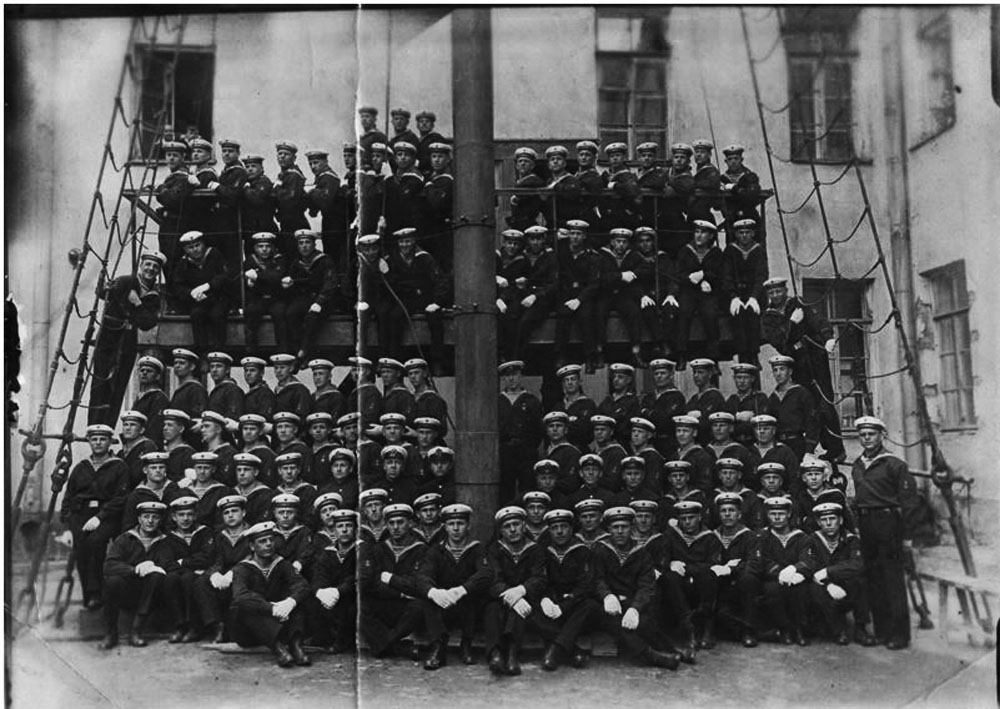 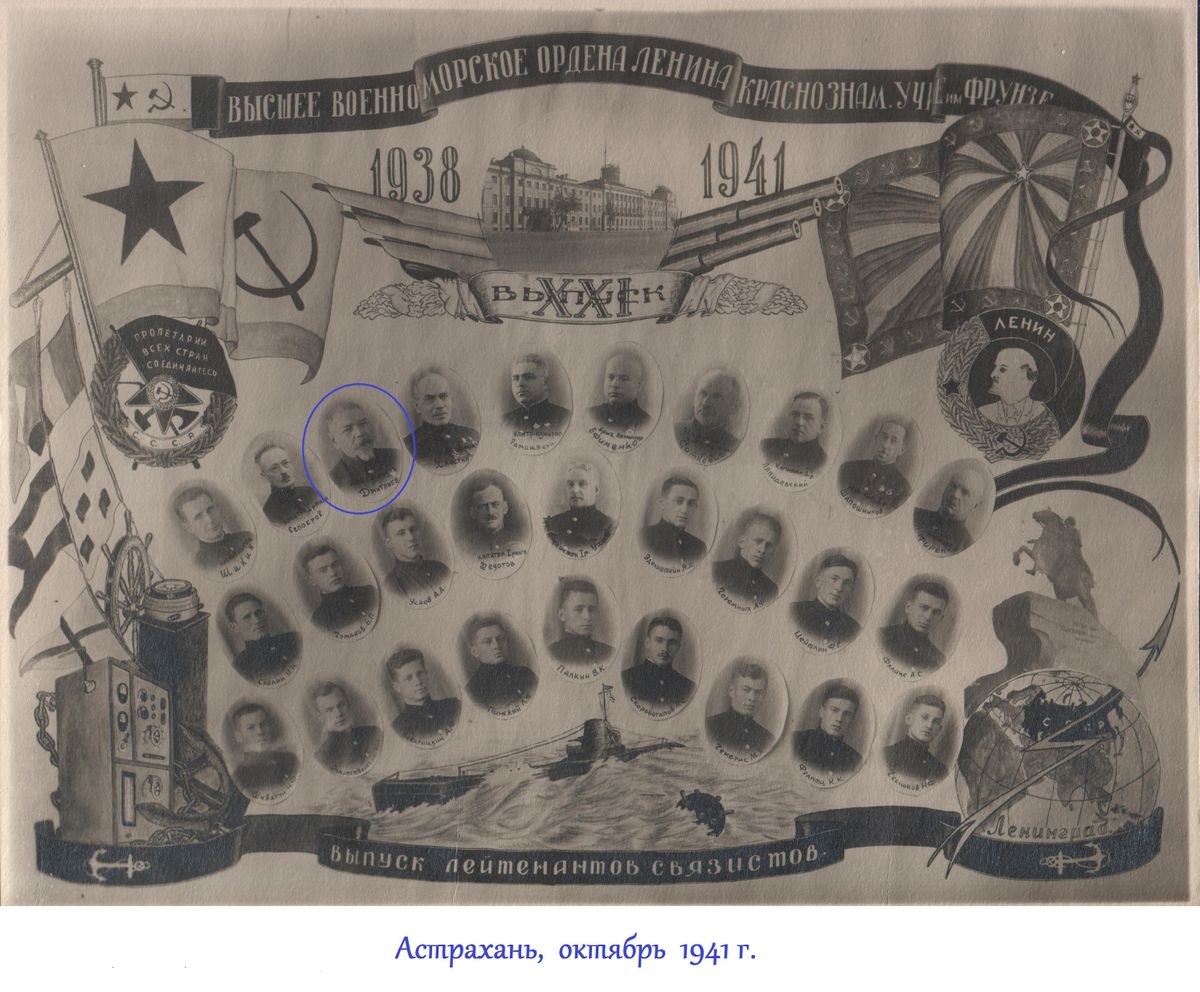 1937 г.
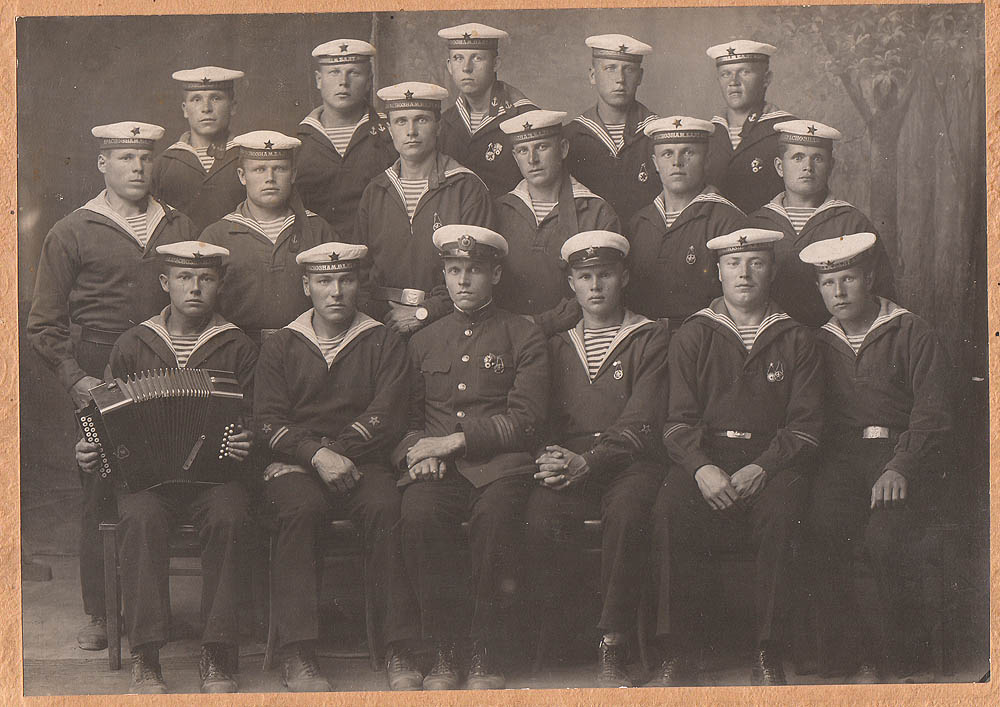 1946 г.
1924 г.
1941 г. Астрахань
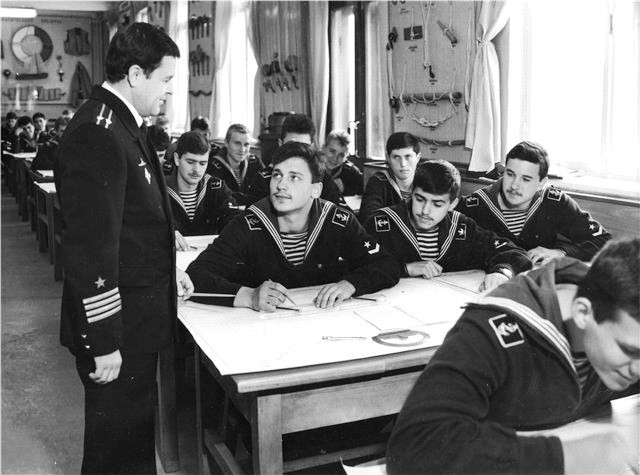 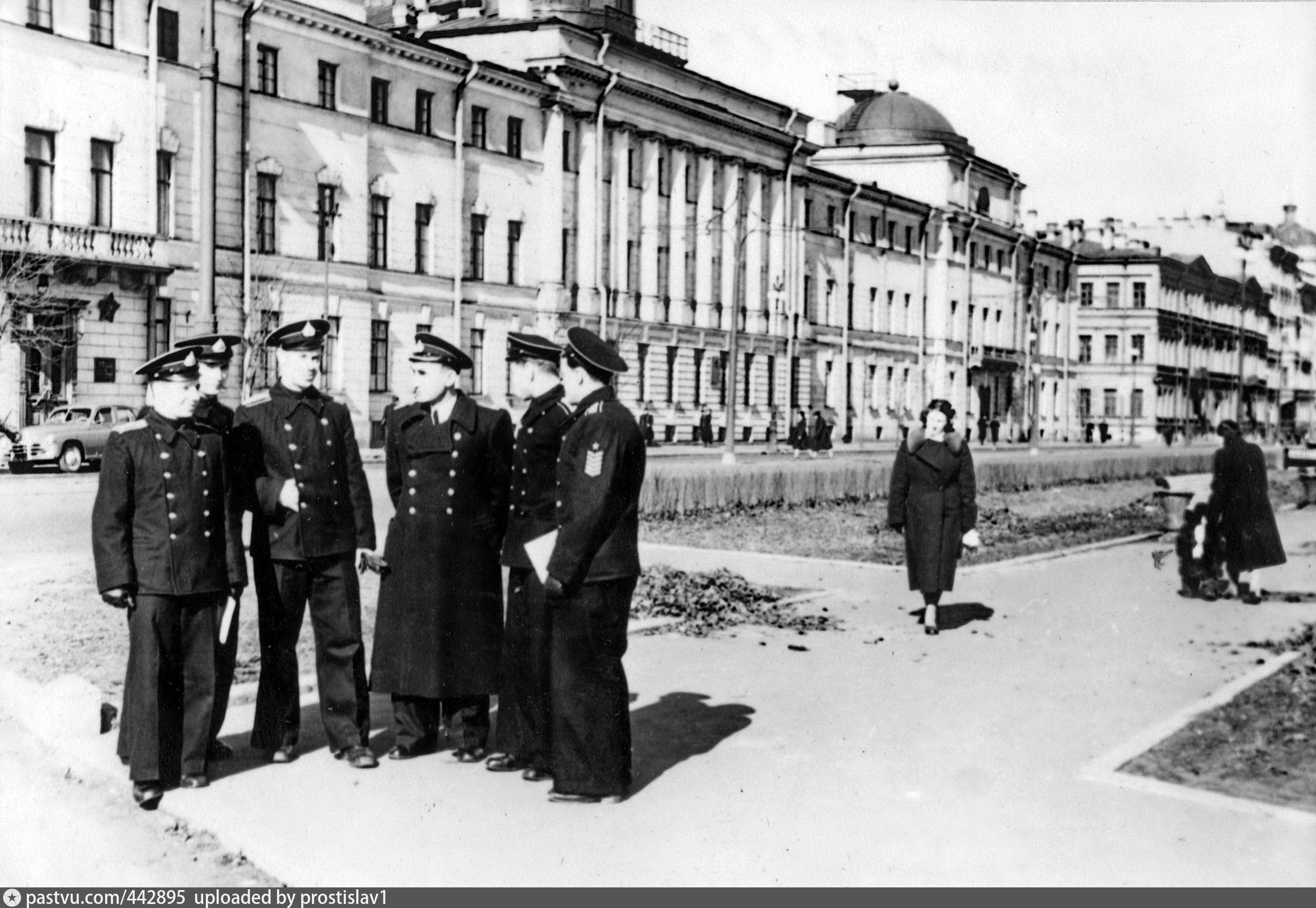 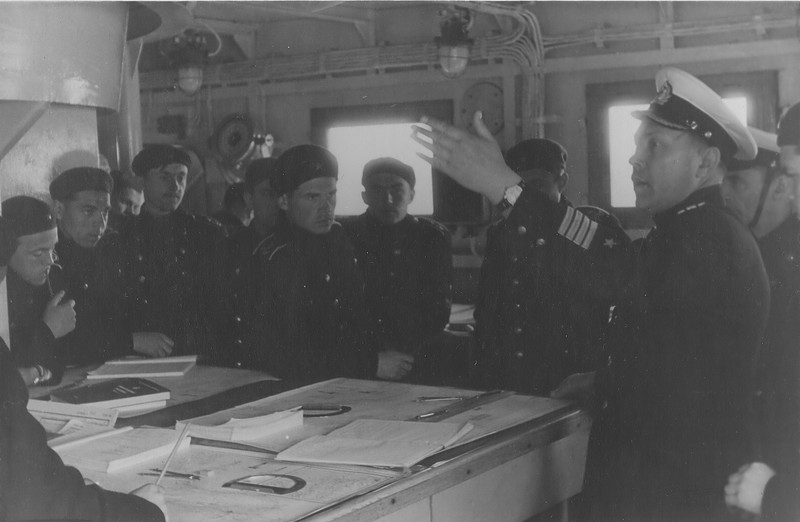 1944 г. Баку
1968 г.
1927 г.
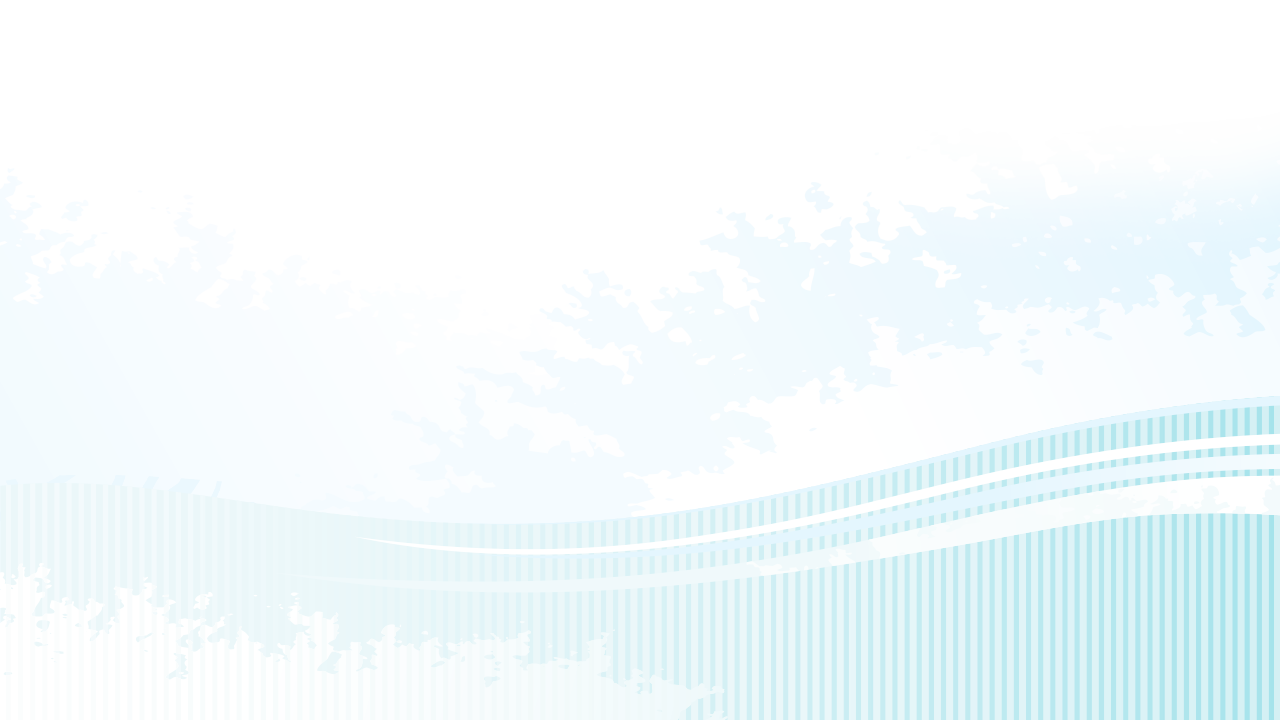 Организационная структура института, перечень факультетов и изучаемых специальностей, порядок поступления
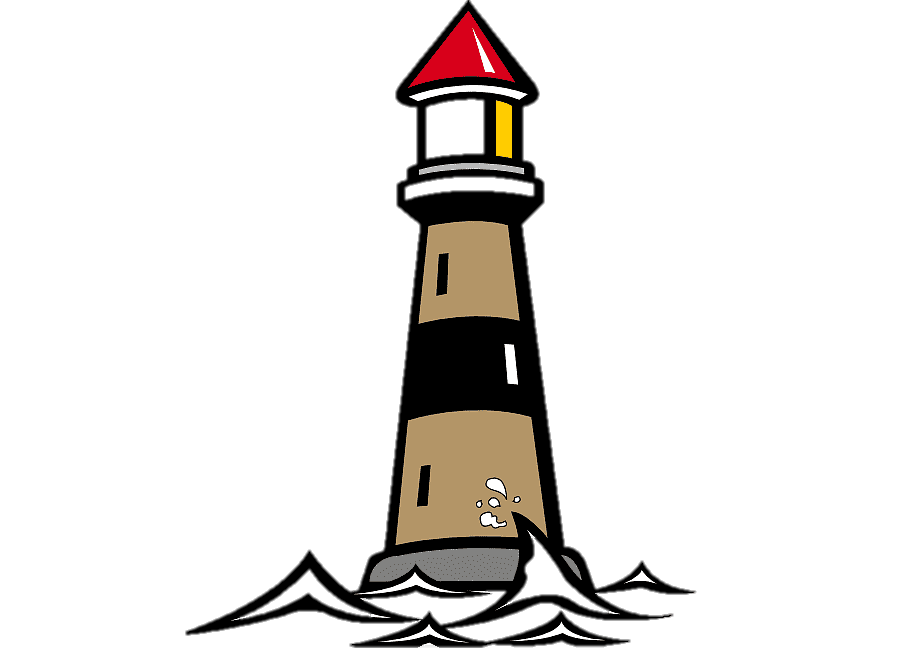 11
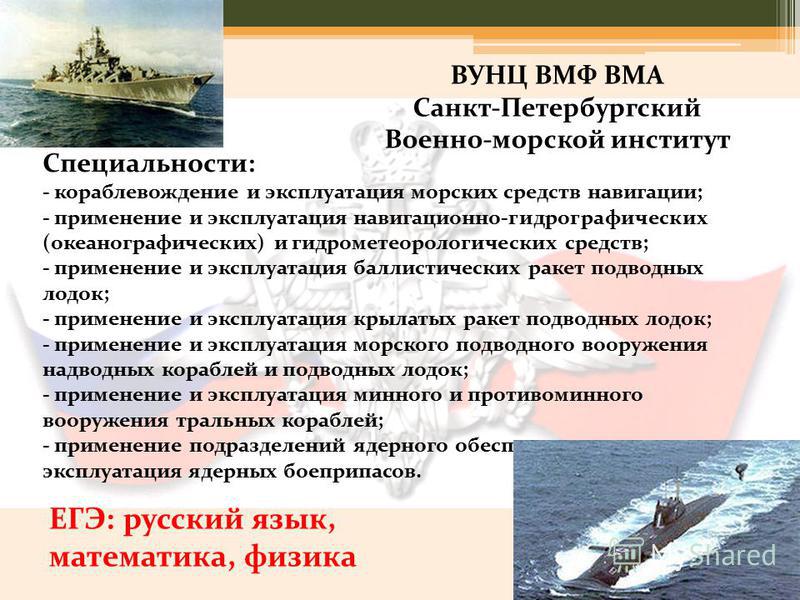 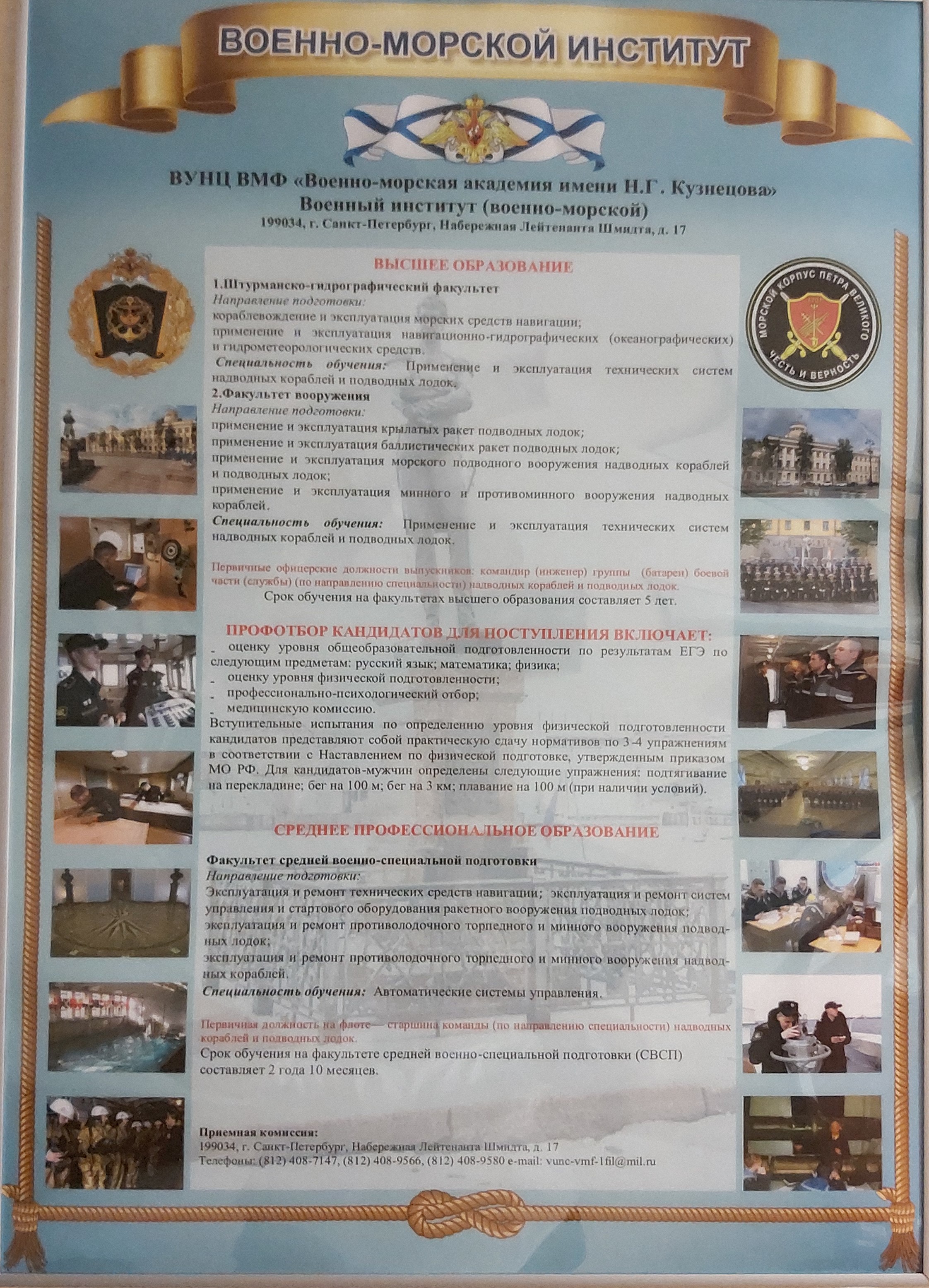 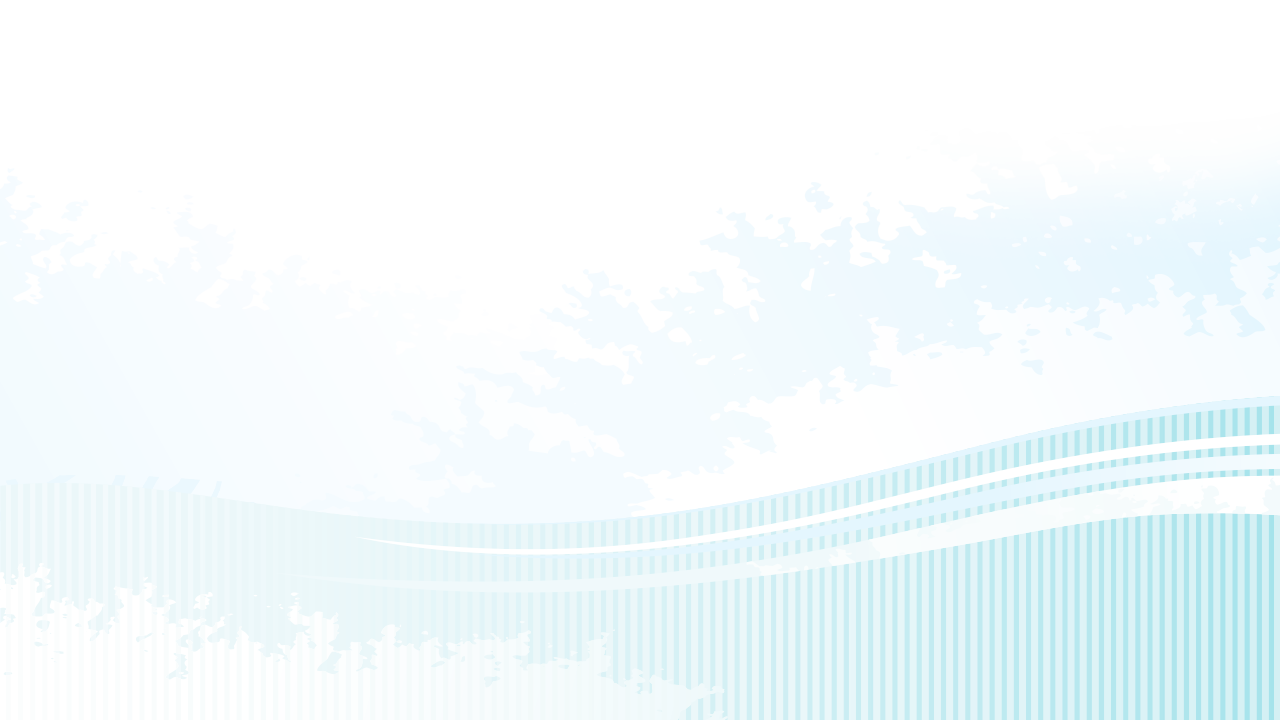 Повседневная жизнь. Учеба, быт.
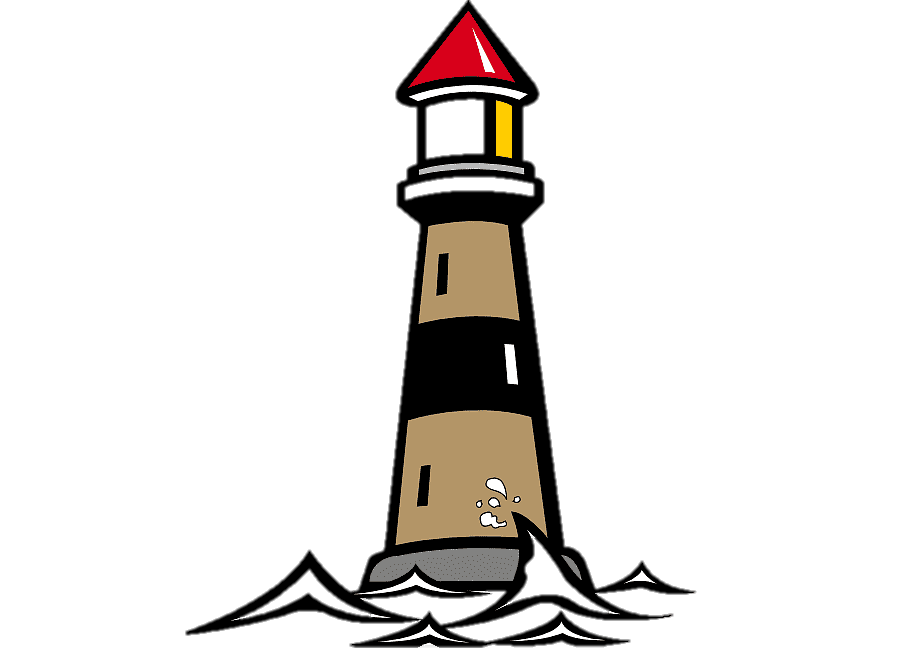 12
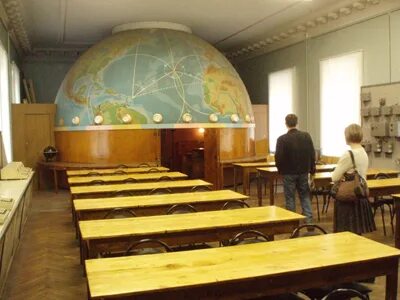 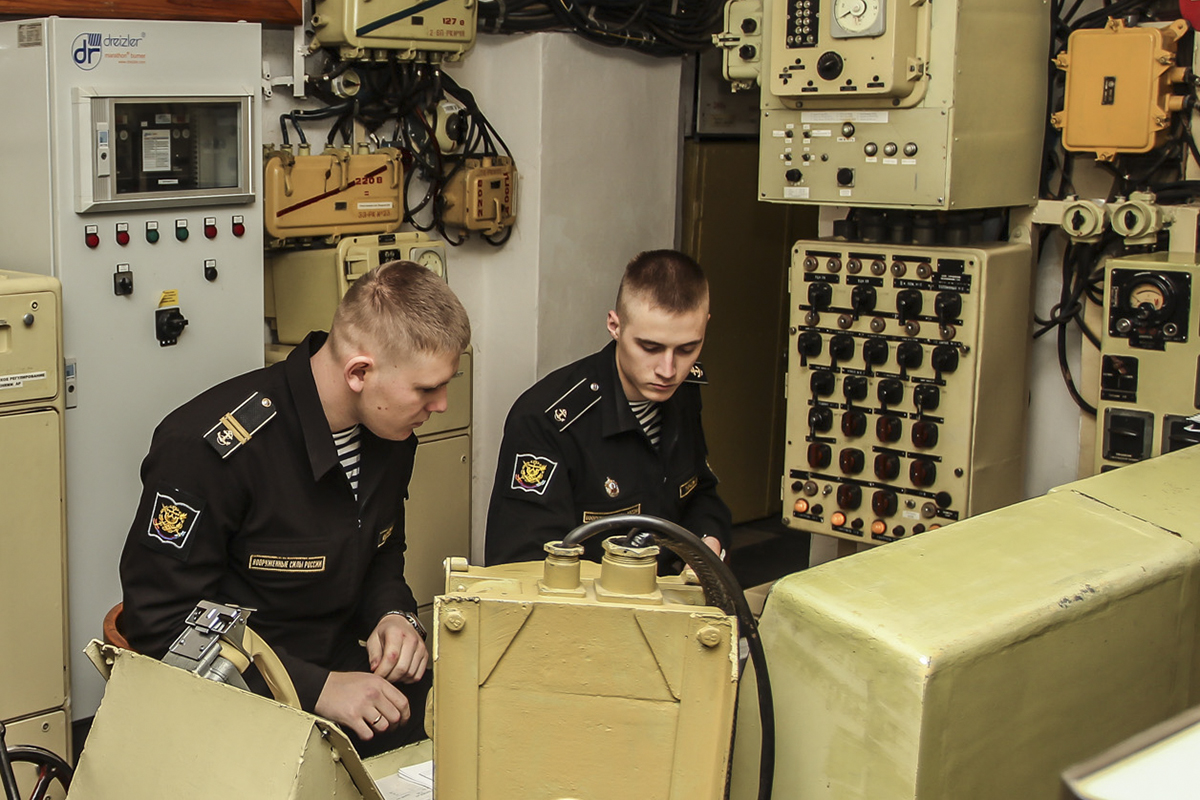 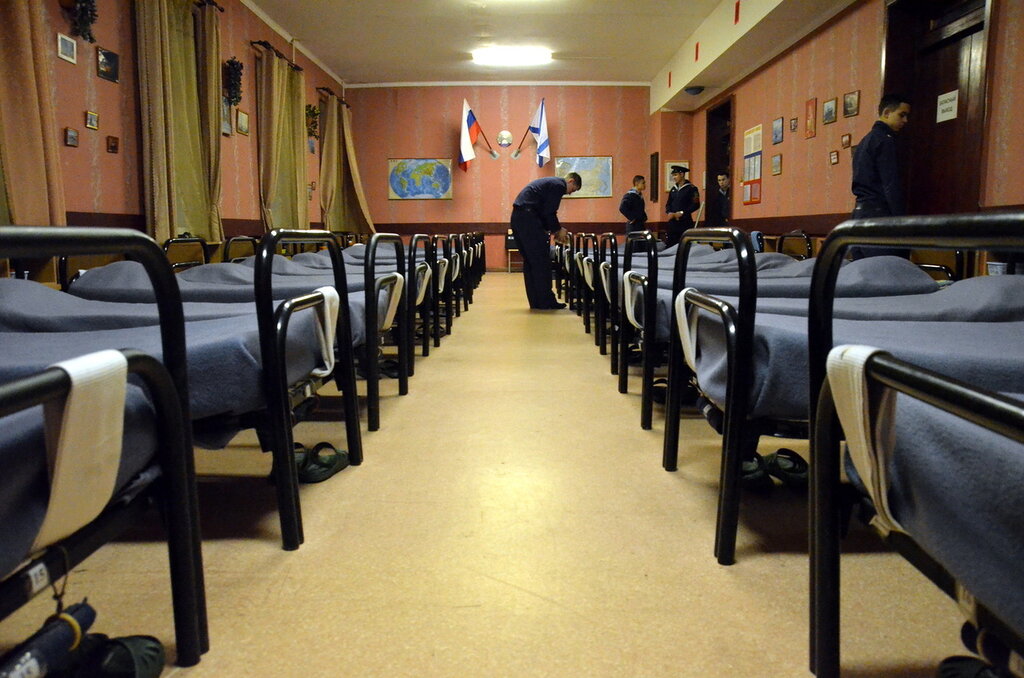 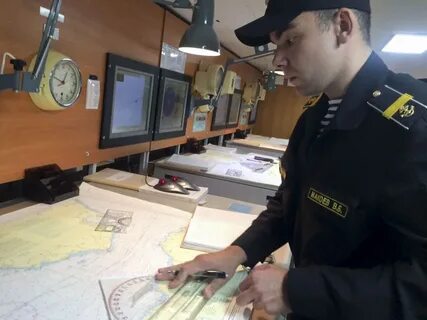 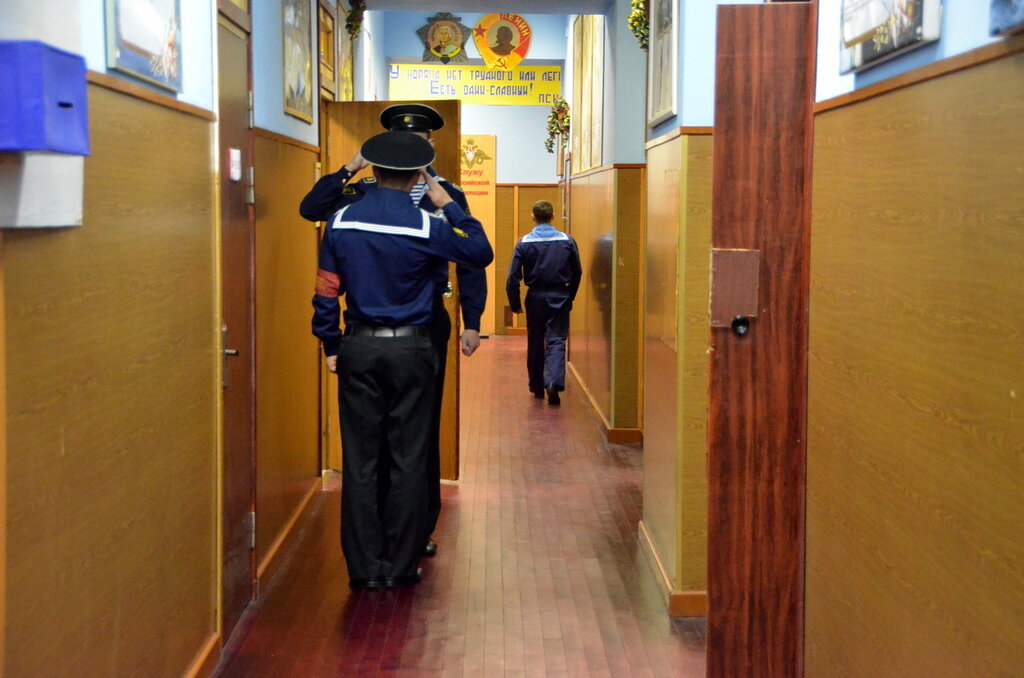 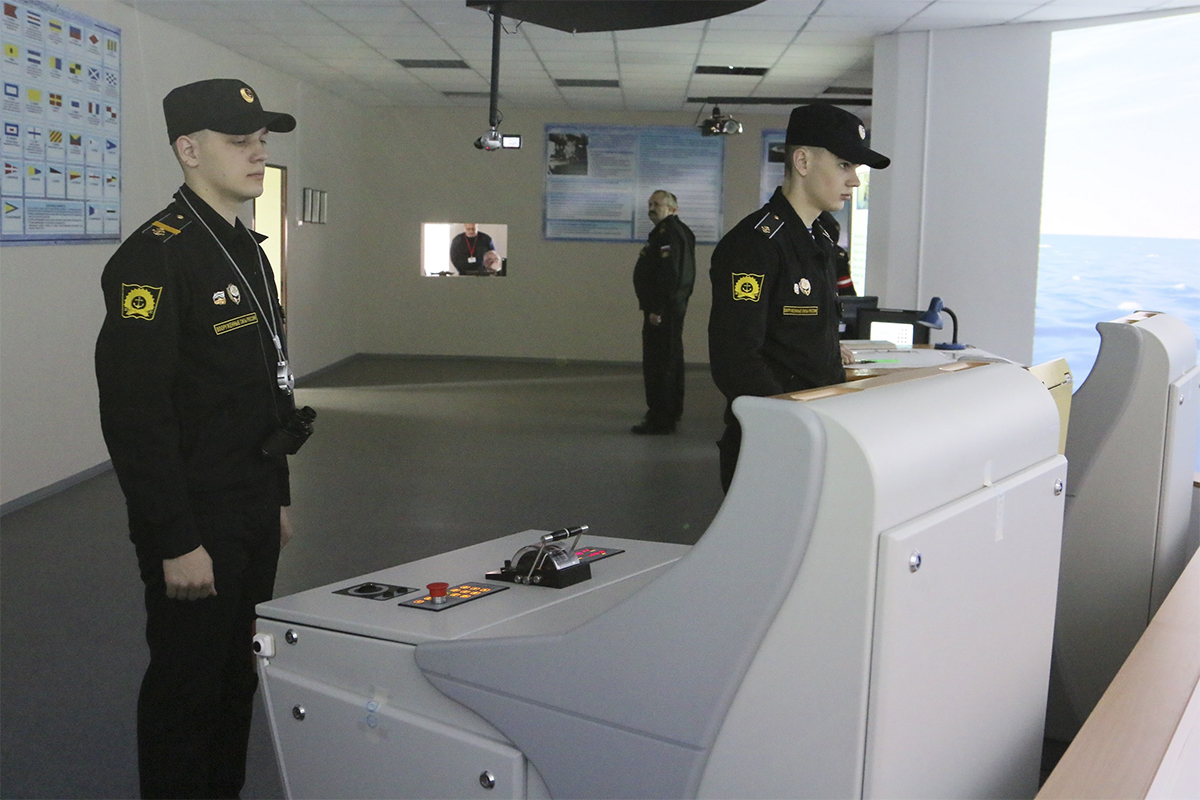 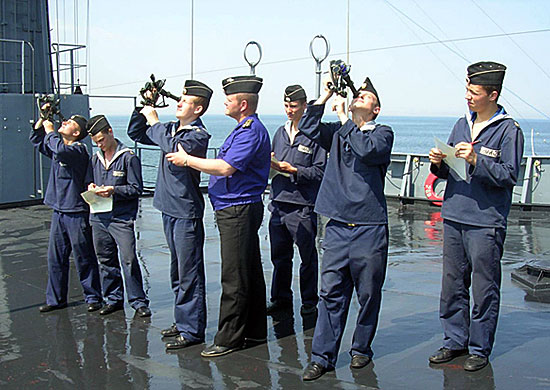 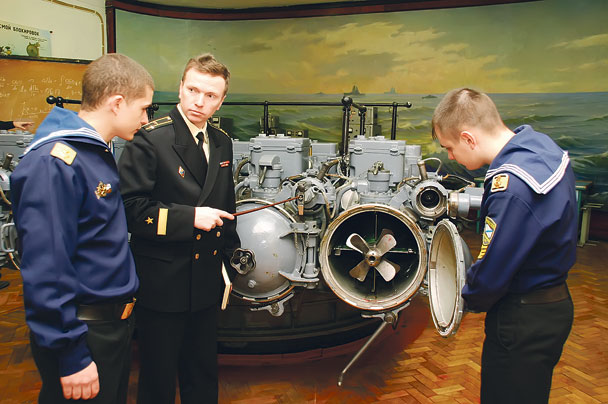 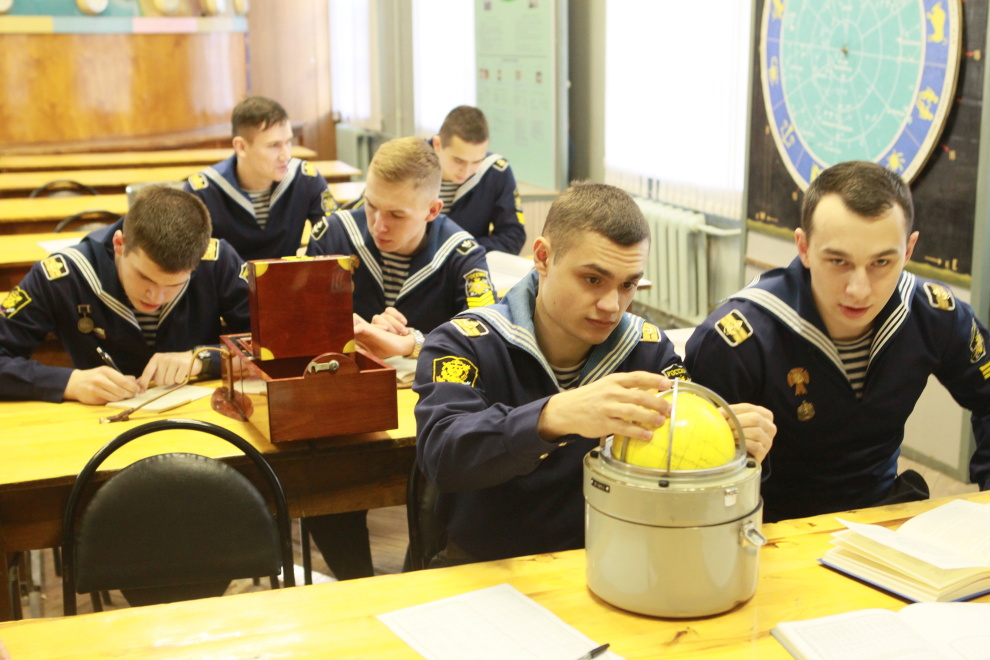 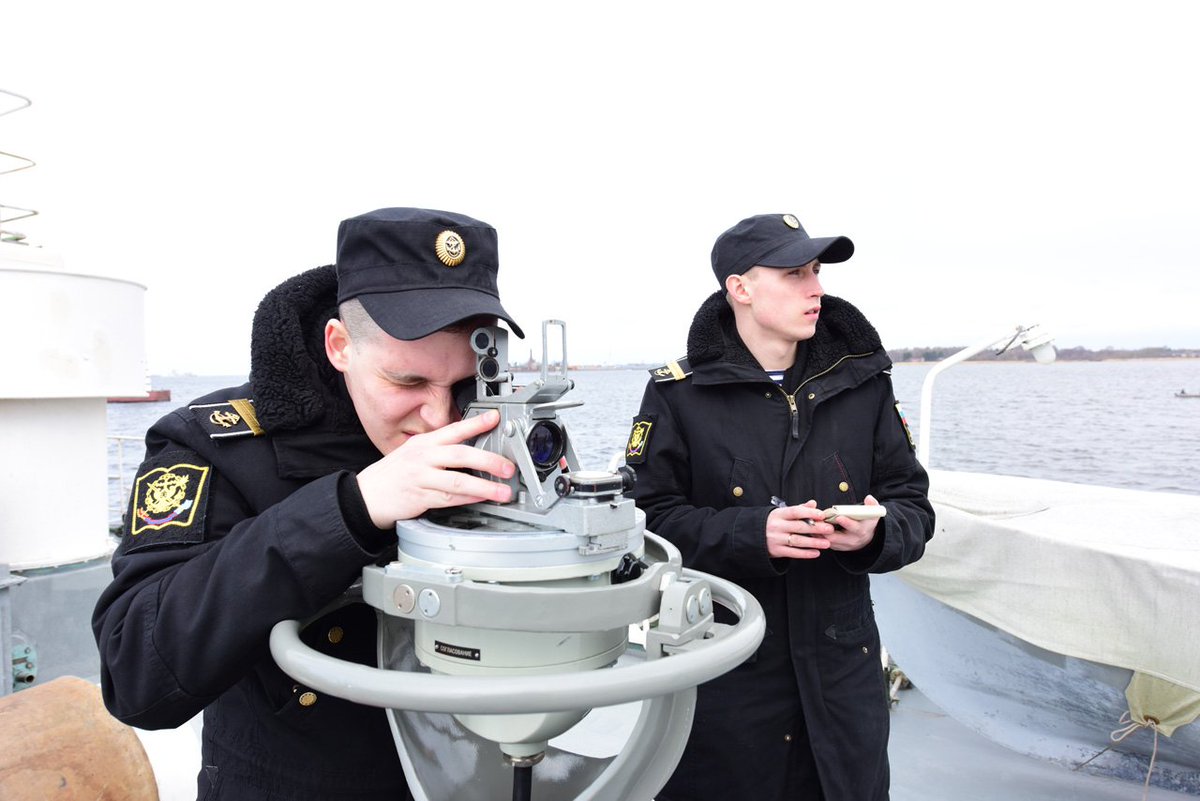 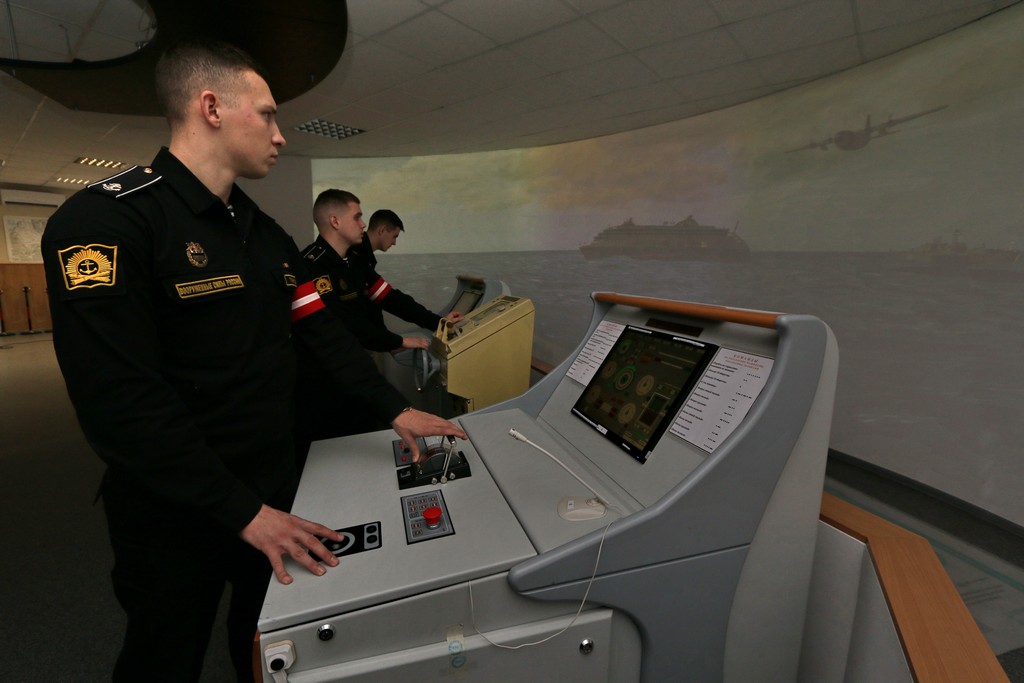 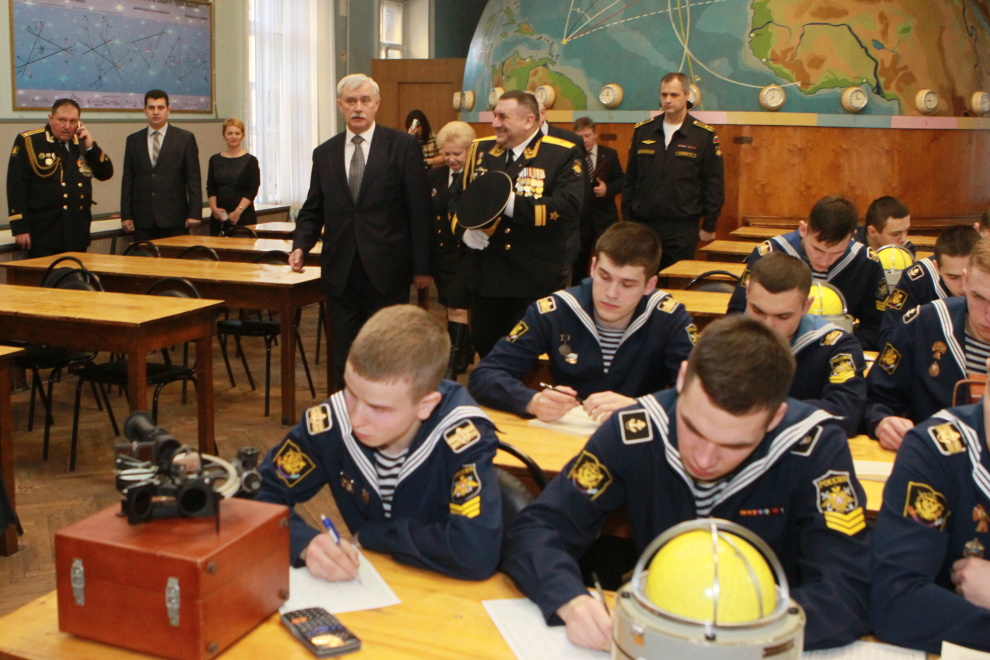 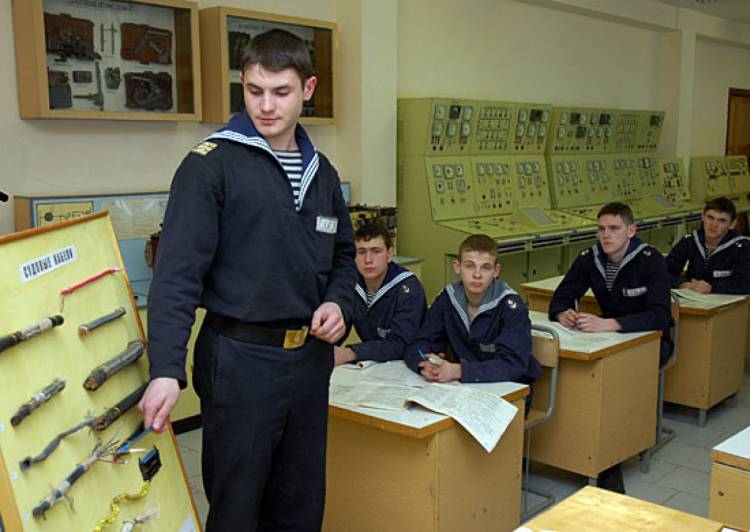 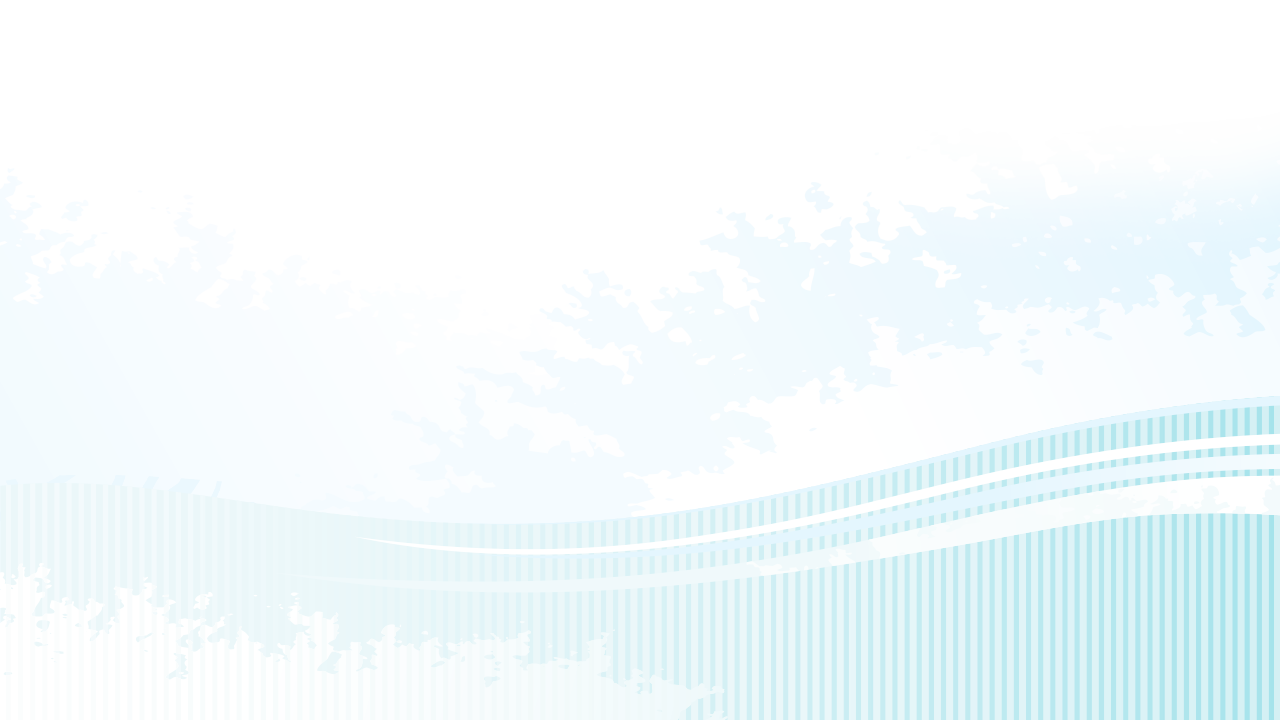 Повседневная жизнь. Досуг.
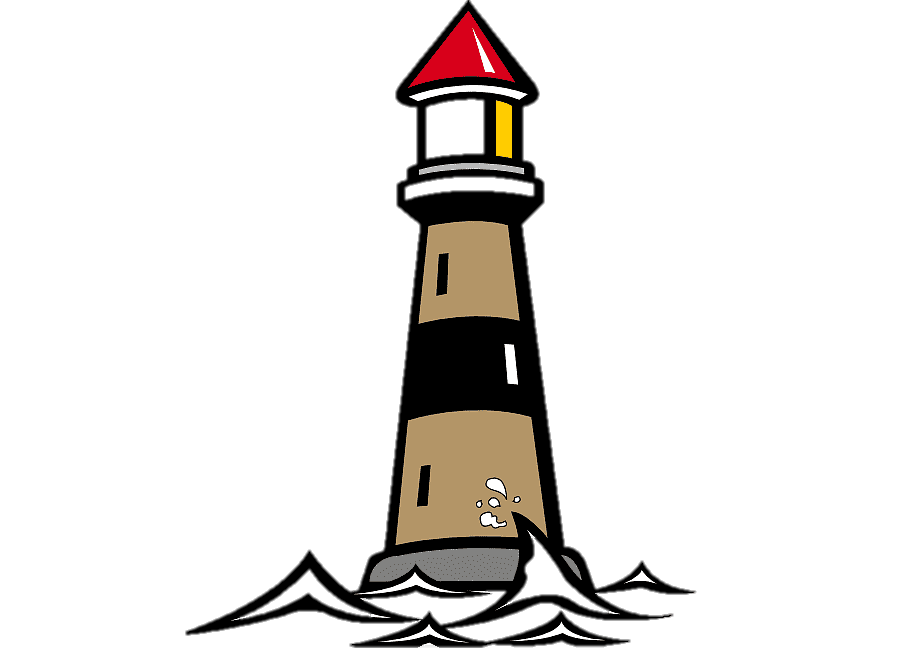 13
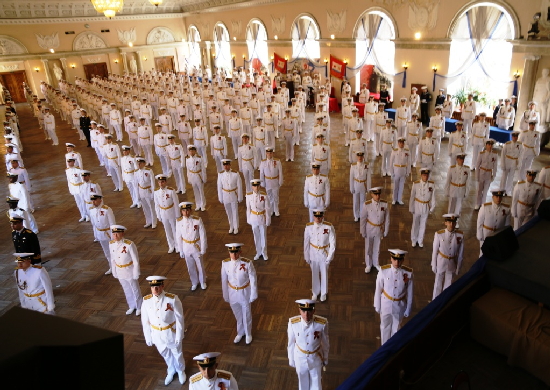 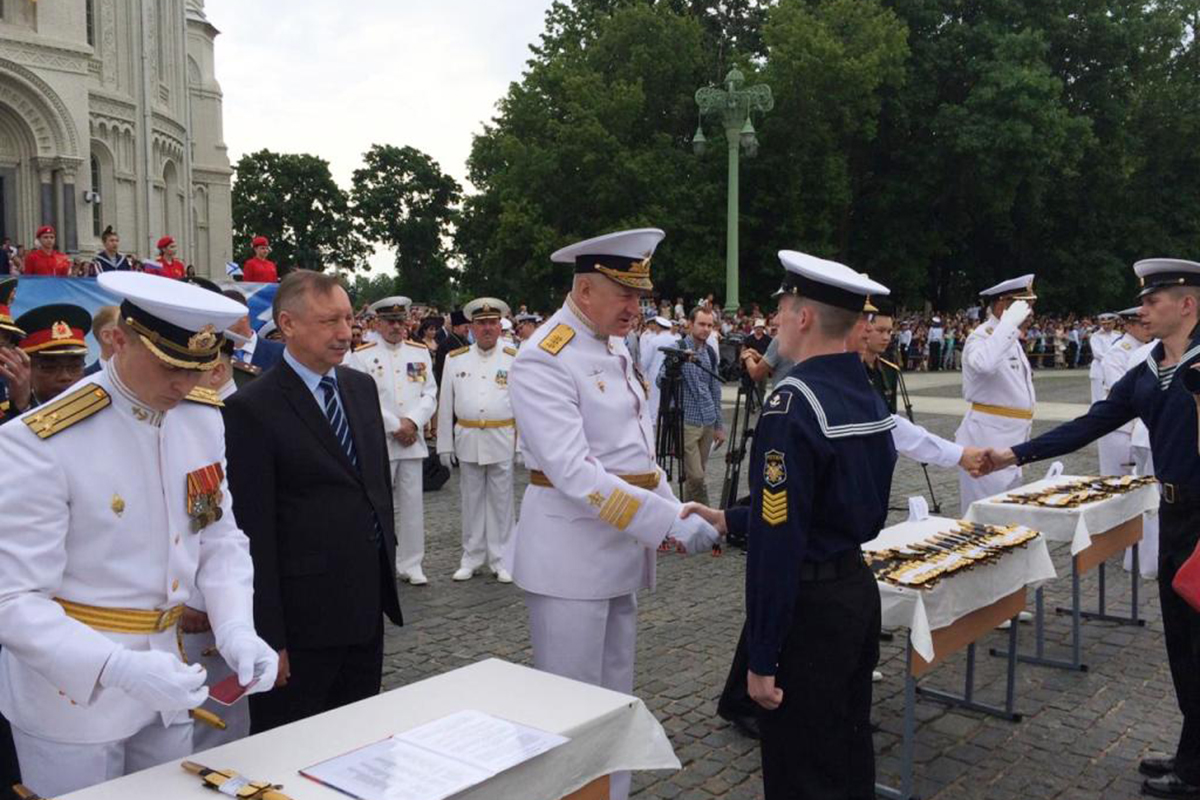 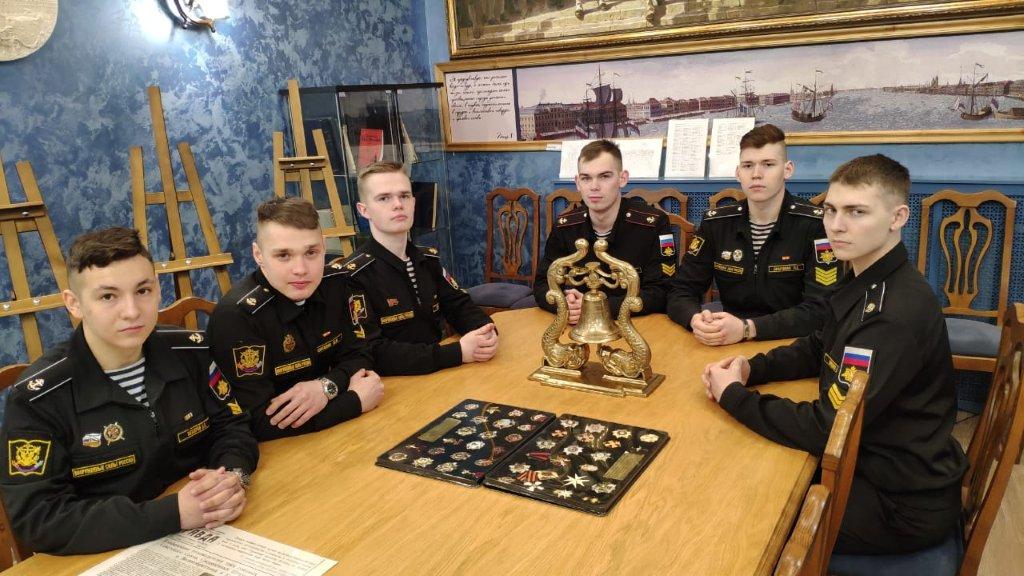 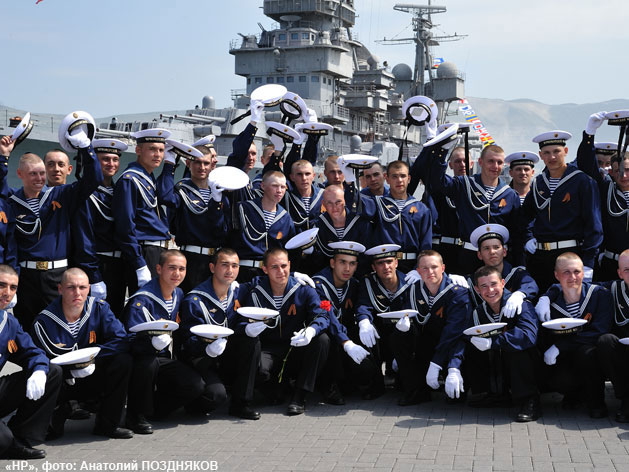 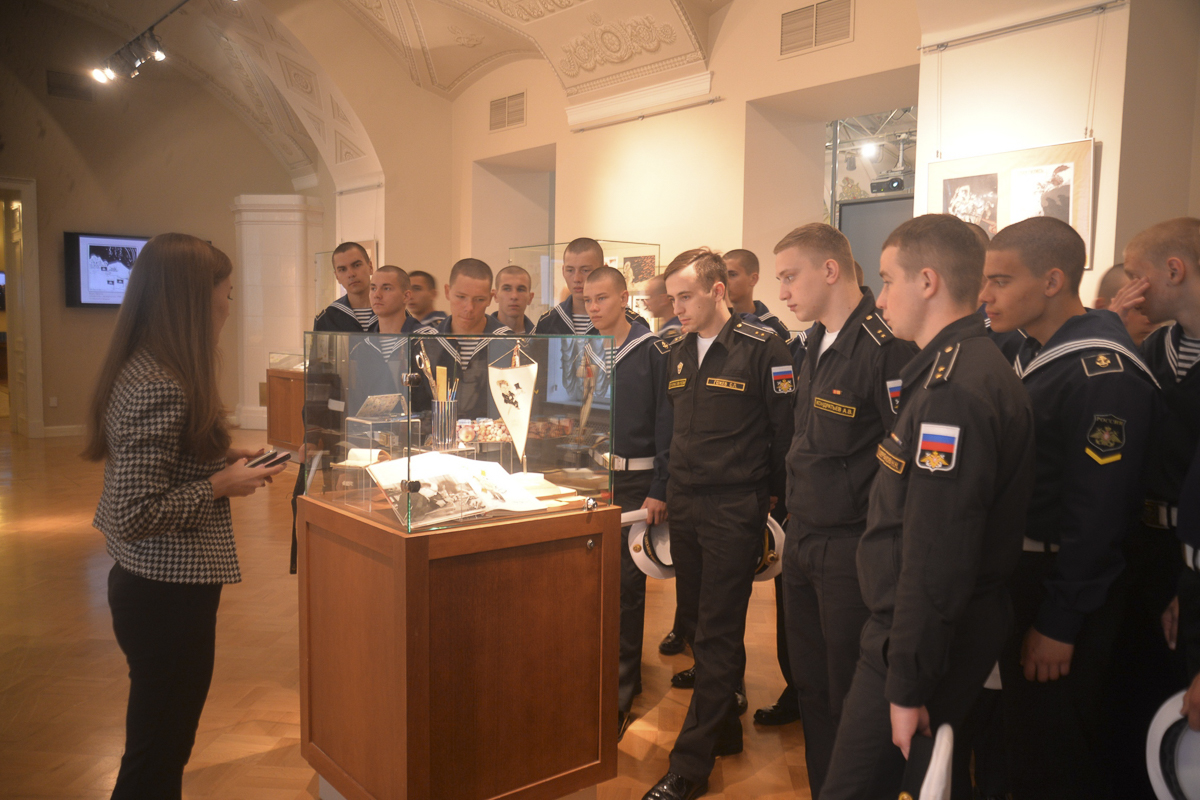 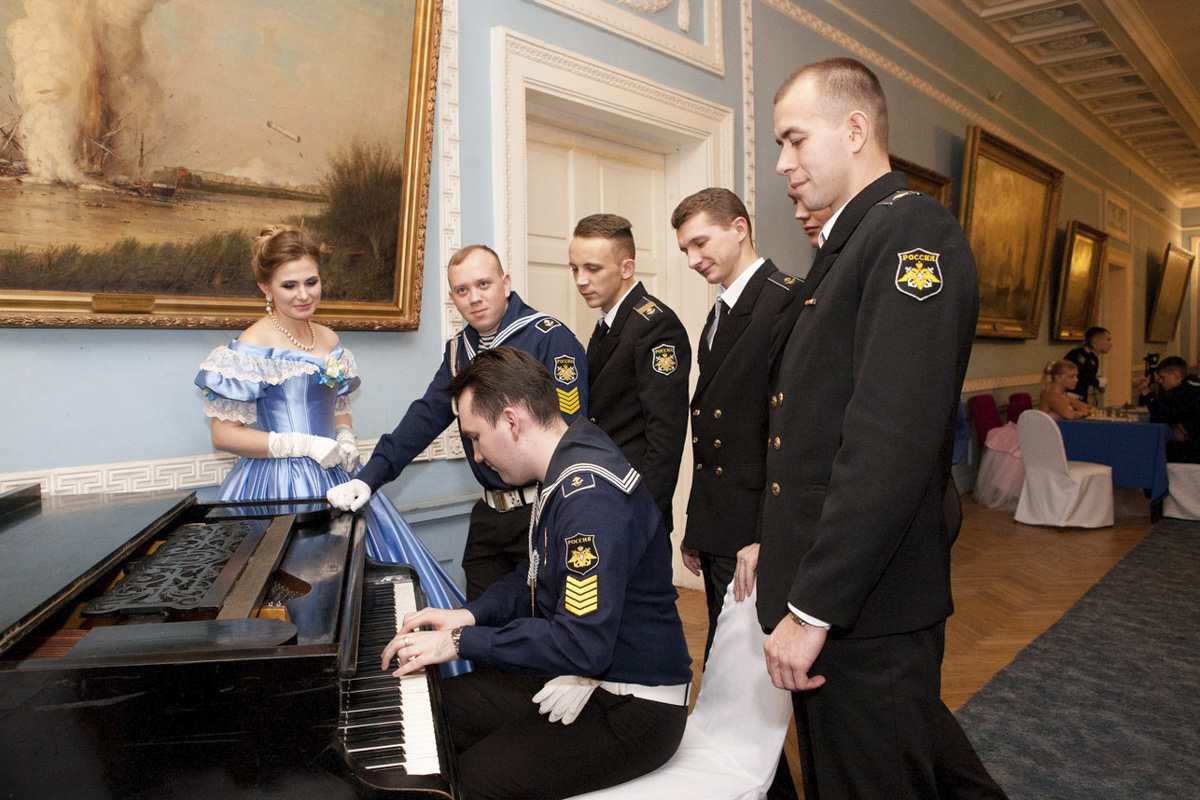 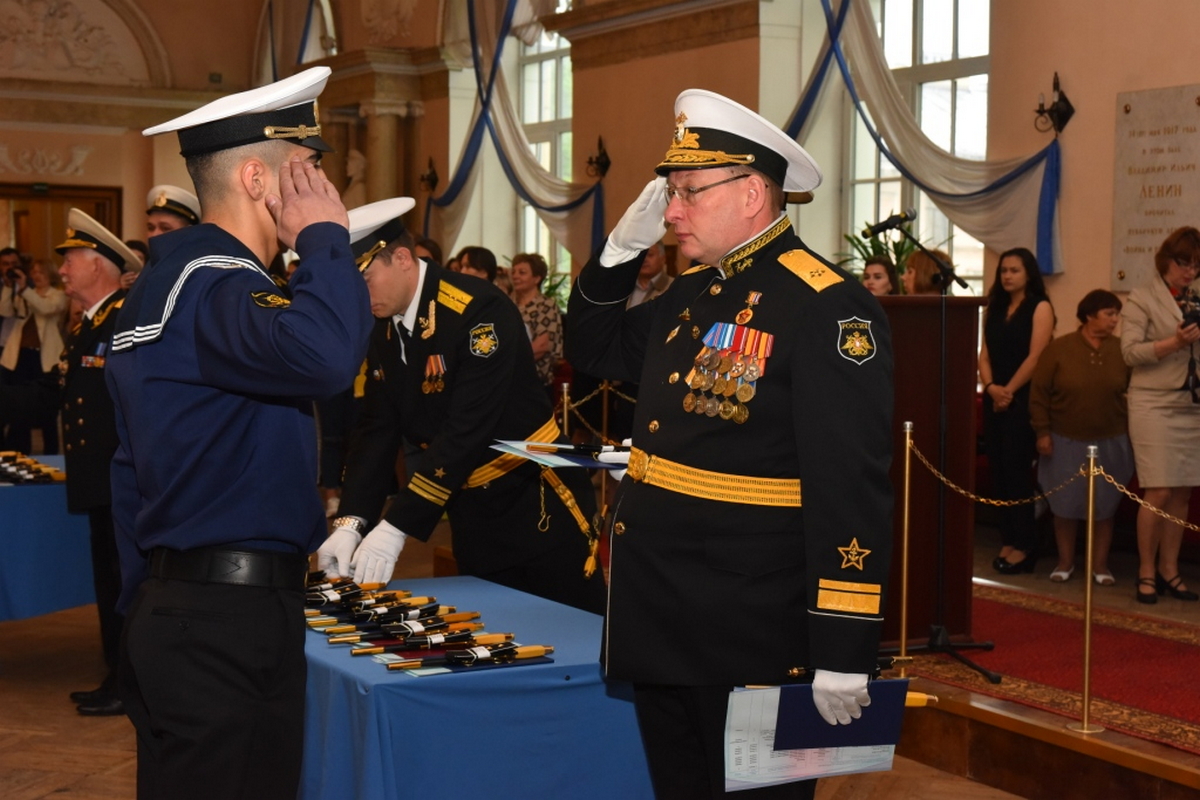 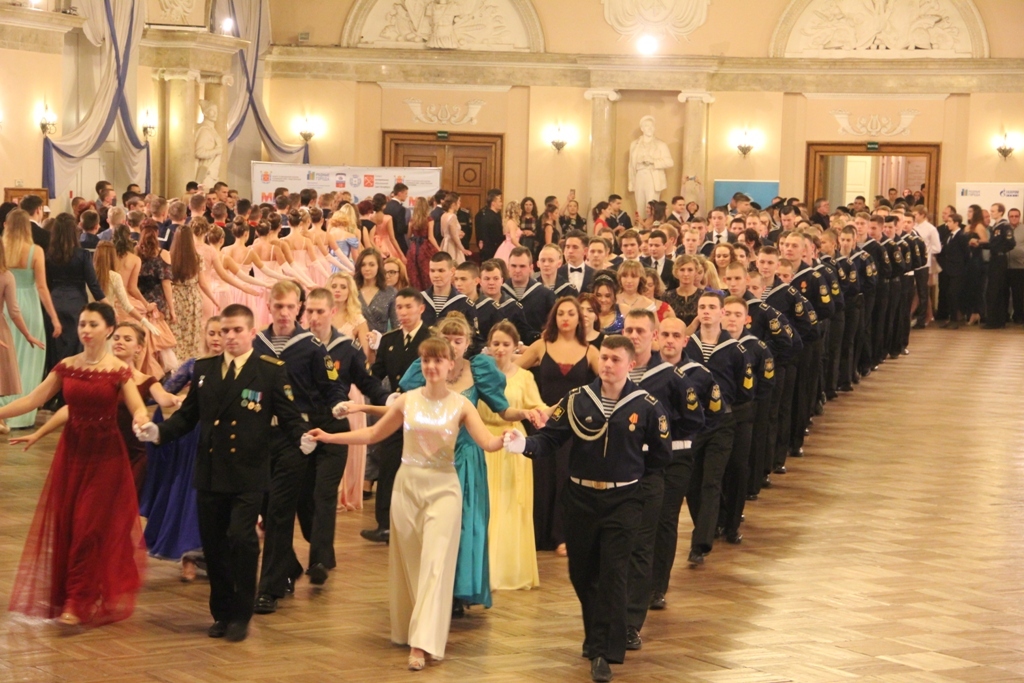 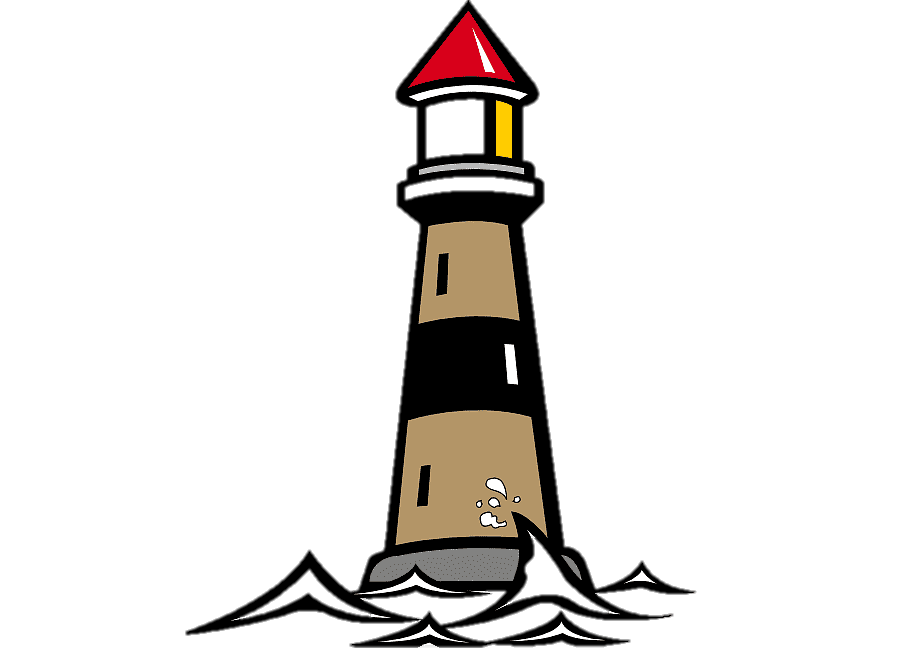 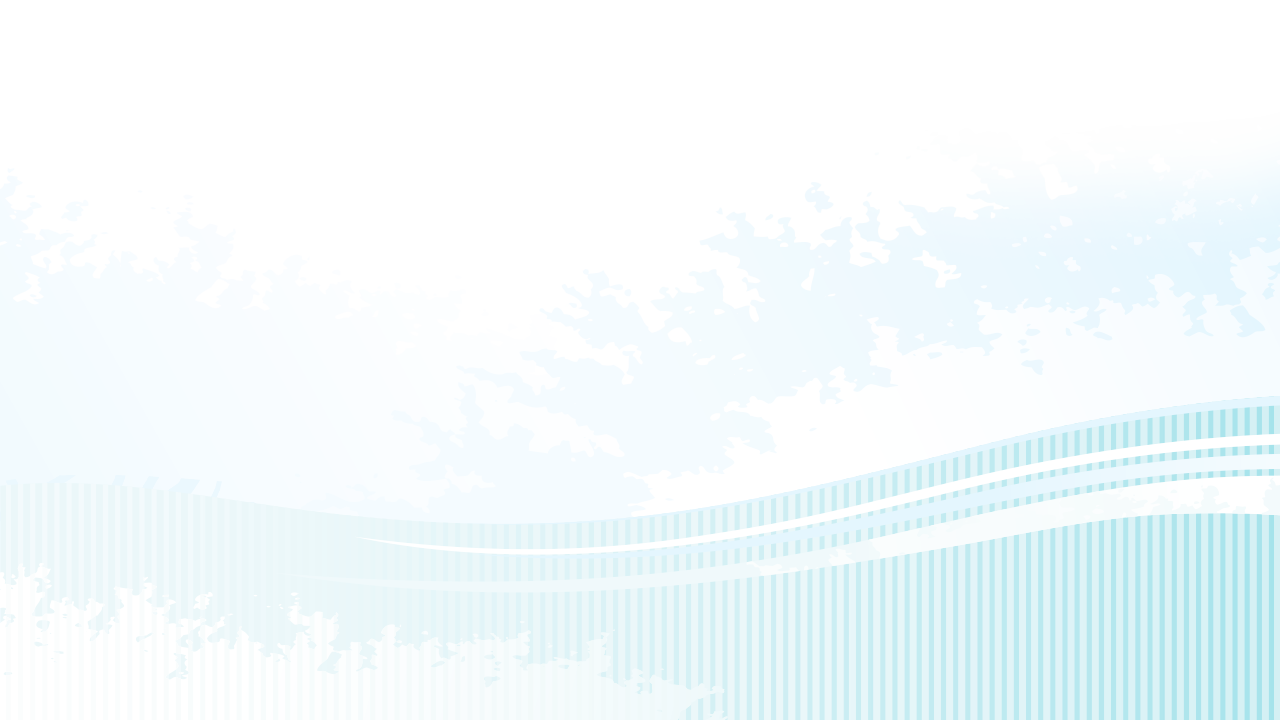 Спасибо за внимание !